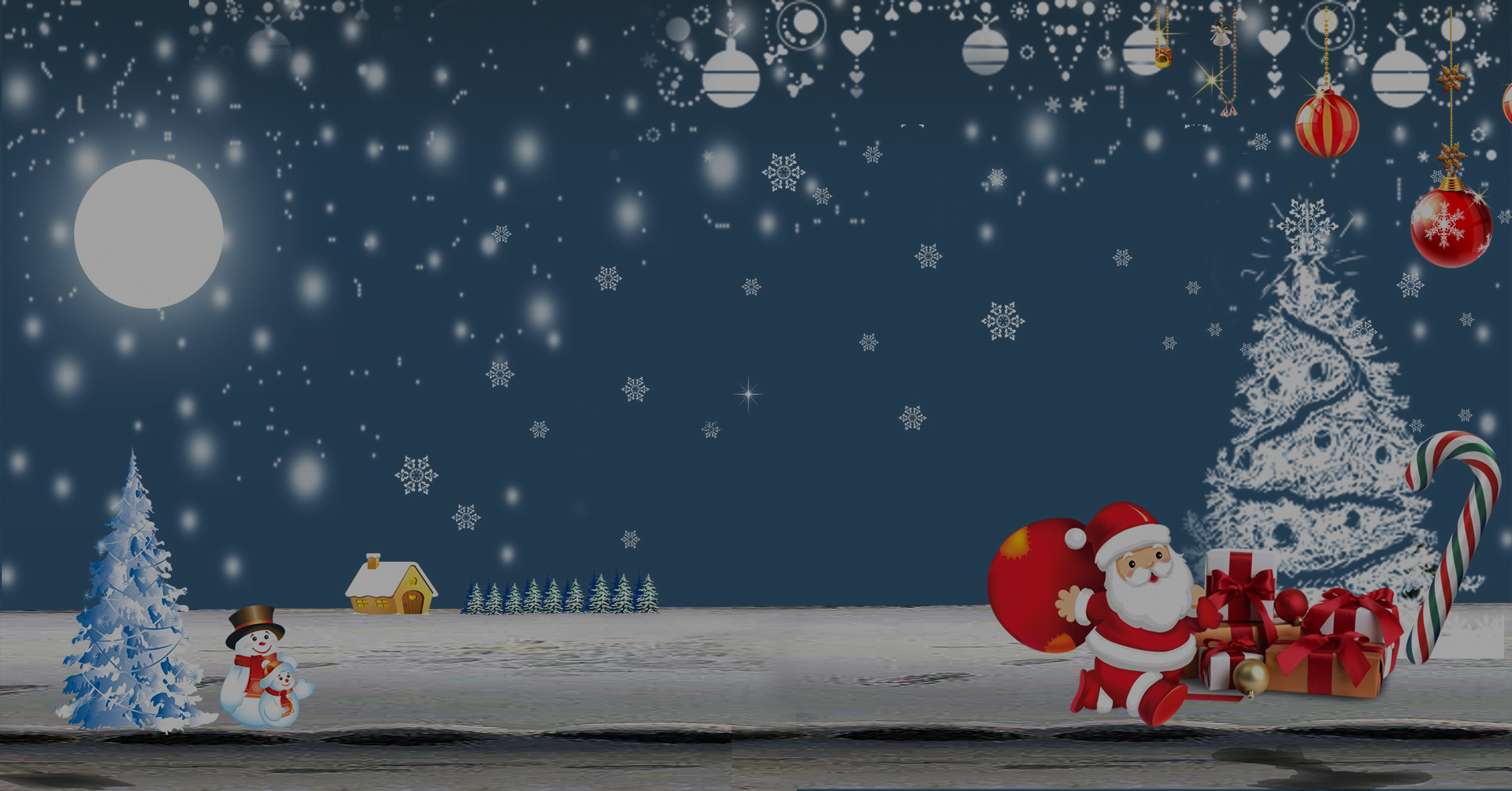 平安夜
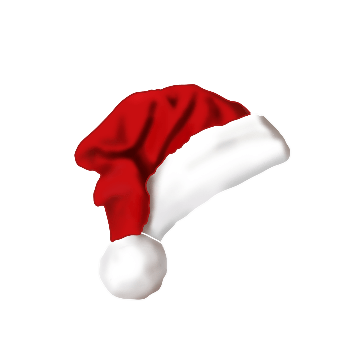 点击输入您的内容，或者通过复制您的文本后，在此框中选择粘贴。请言简意赅，简单说明即可，不必繁琐。点击输入您的内容，或者通过复制您的文本后，
圣诞节营销活动策划书
目录
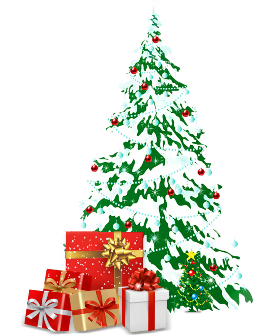 CONTENT
活动流程介绍
活动财务预算
活动执行保障
活动效果展望
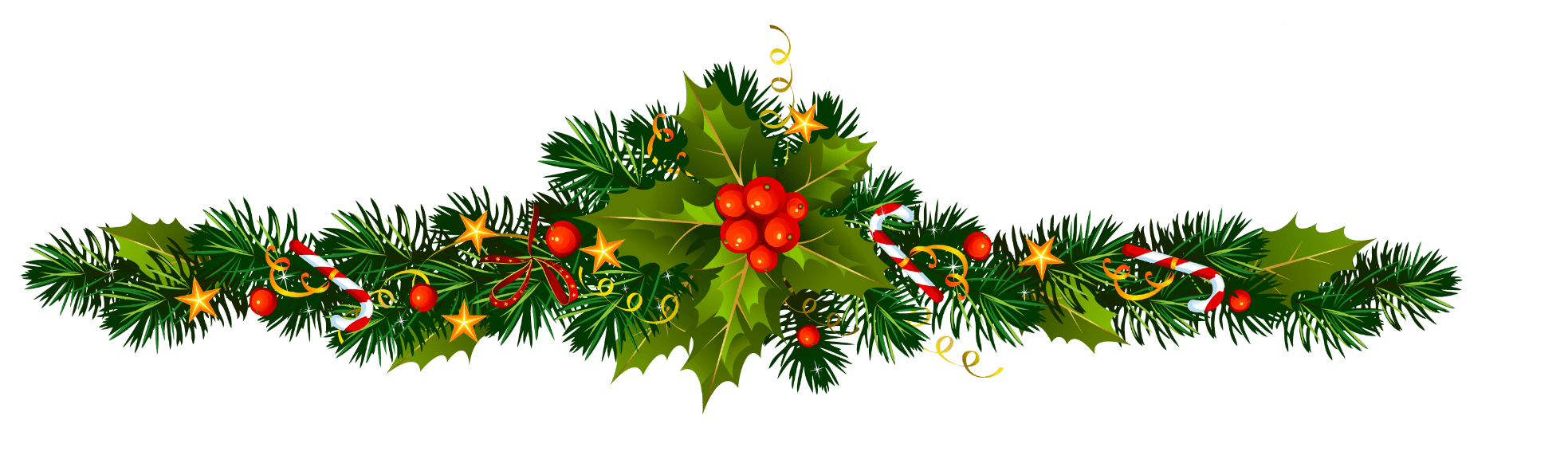 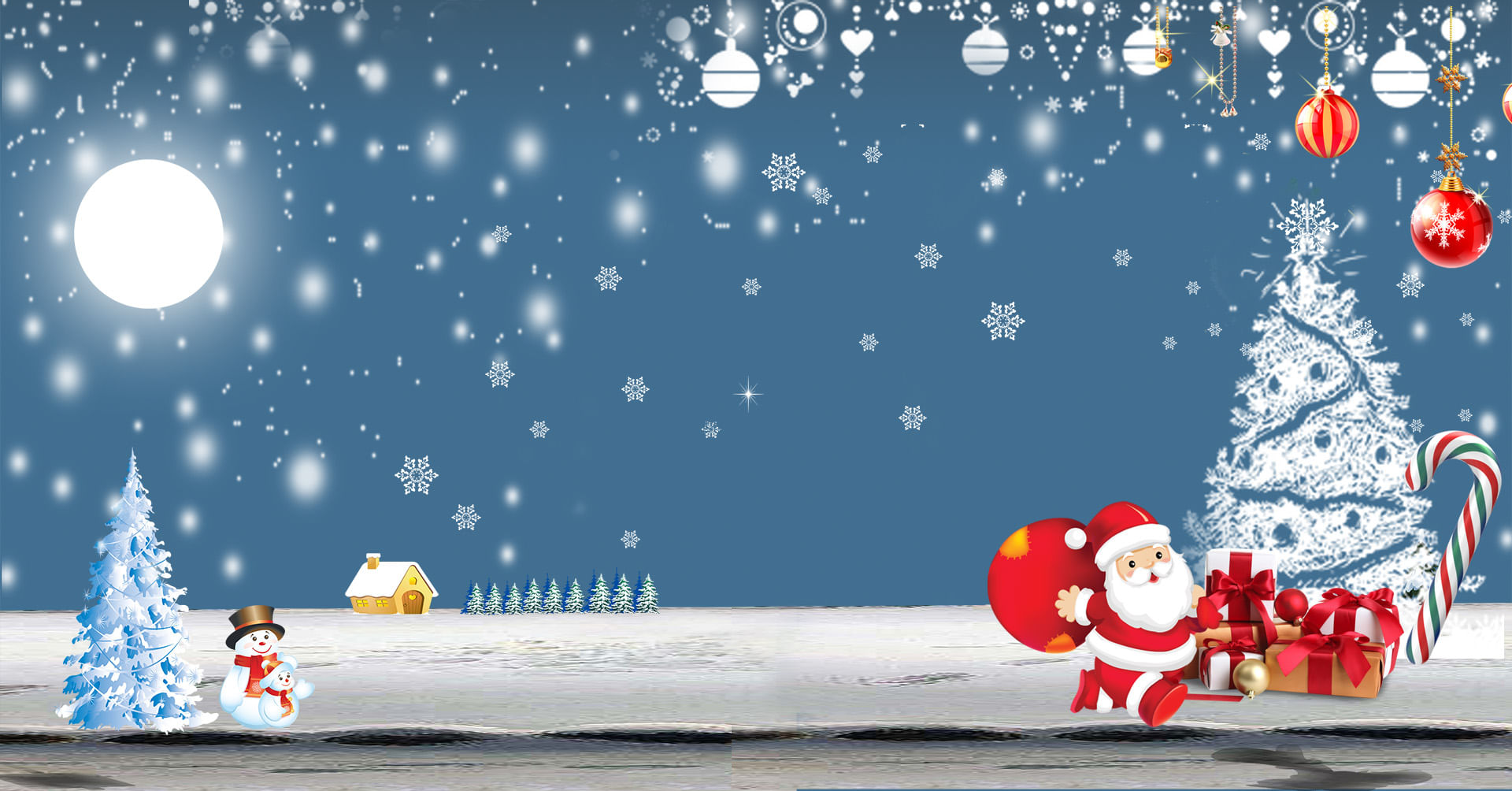 01
活动流程介绍
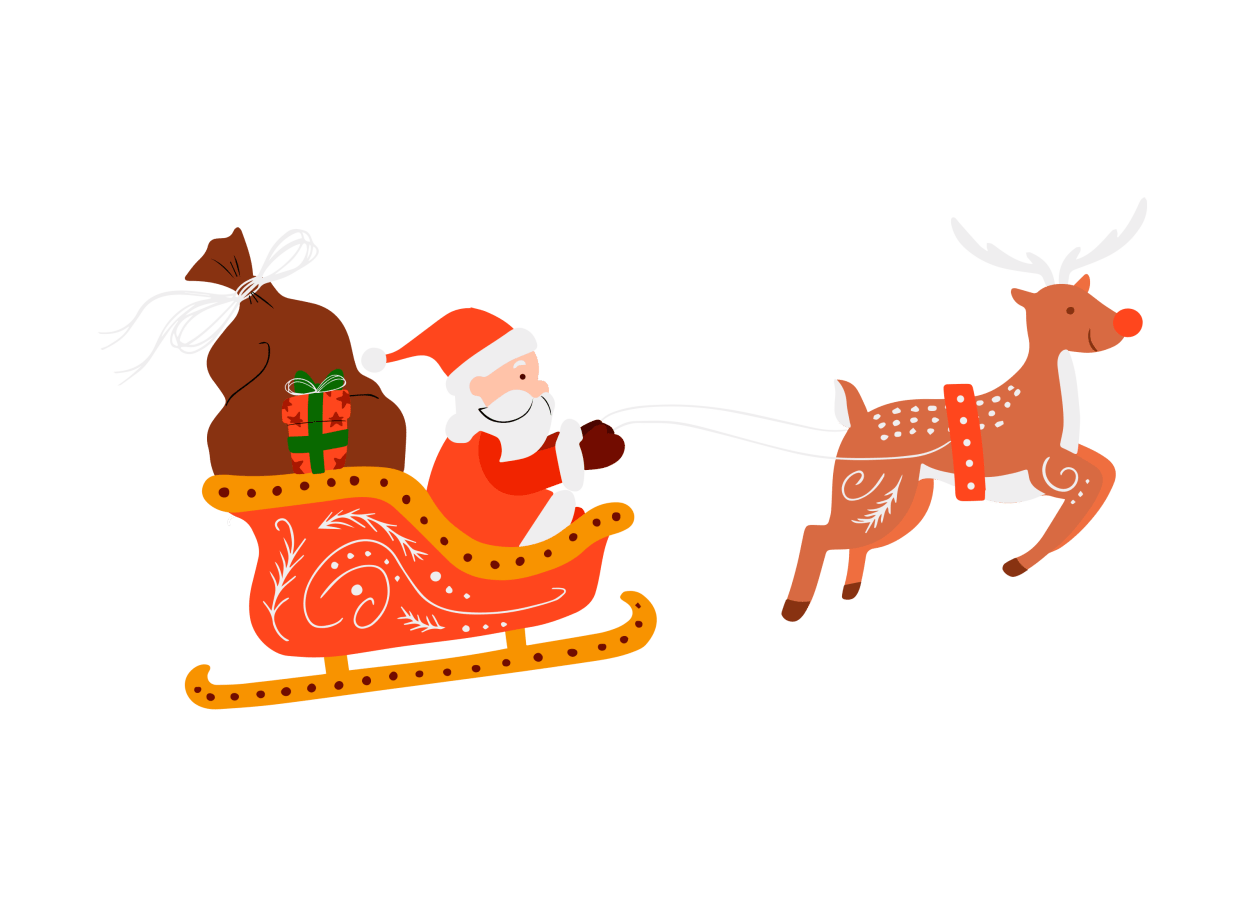 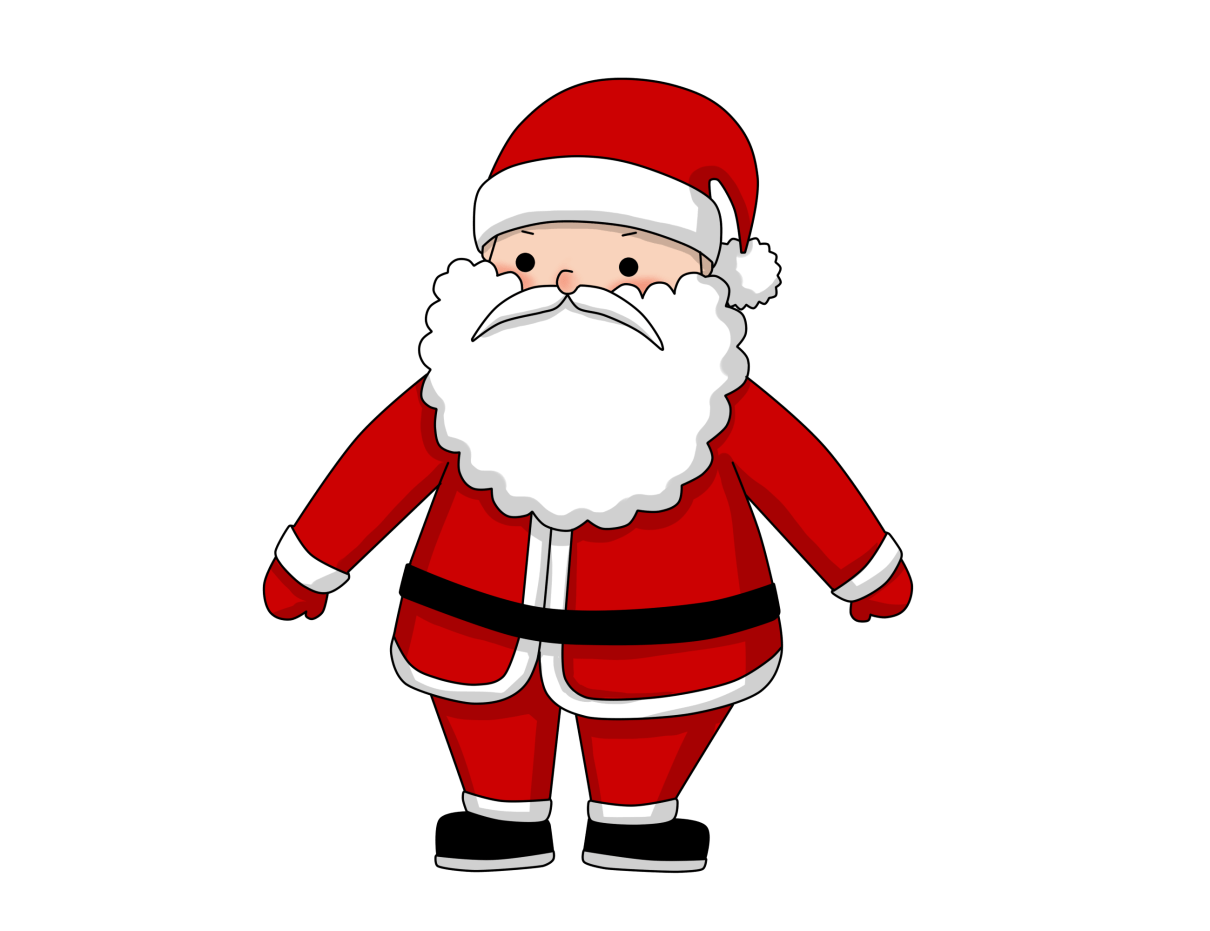 点击输入您的内容，或者通过复制您的文本后，在此框中选择粘贴。请言简意赅，简单说明即可，不必繁琐。点击输入您的内容，或者通过复制您的文本后，在此框中选择粘贴。请言简意赅，简单说明即可，不必繁琐。
点击输入标题名称
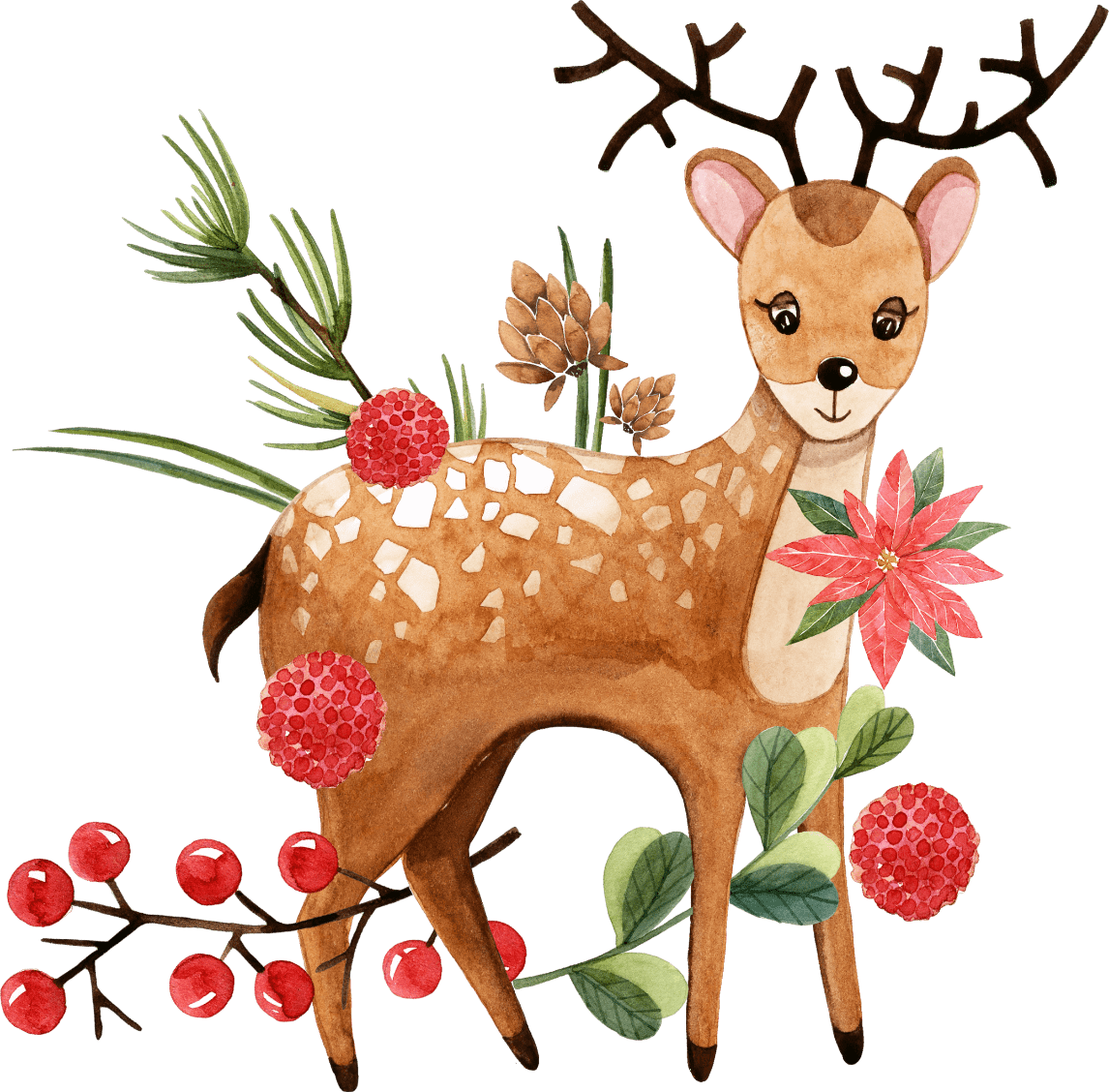 添加标题文字
点击输入您的内容，或者通过复制您的文本后，在此框中选择粘贴。请言简意赅，简单说明即可，不必繁琐。点击输入您的内容，或者通过复制您的文本后，在此框中选择粘贴。请言简意赅，简单说明即可，不必繁琐。
点击输入标题名称
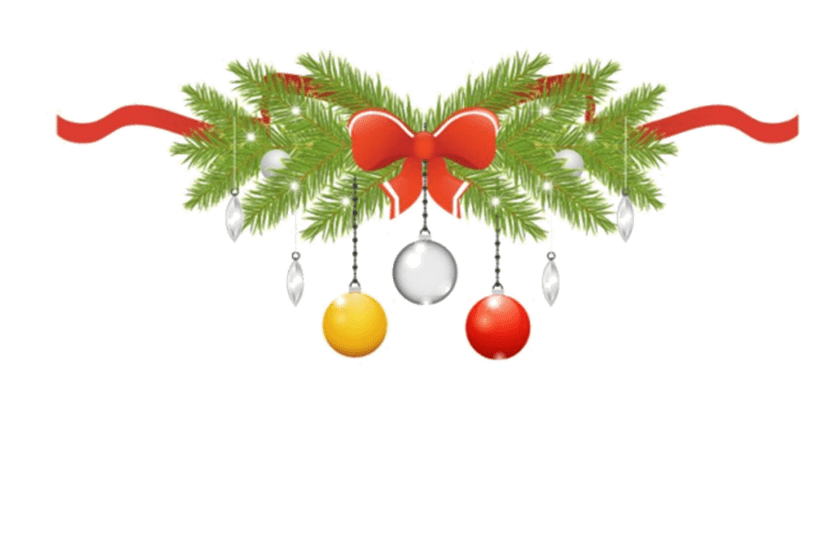 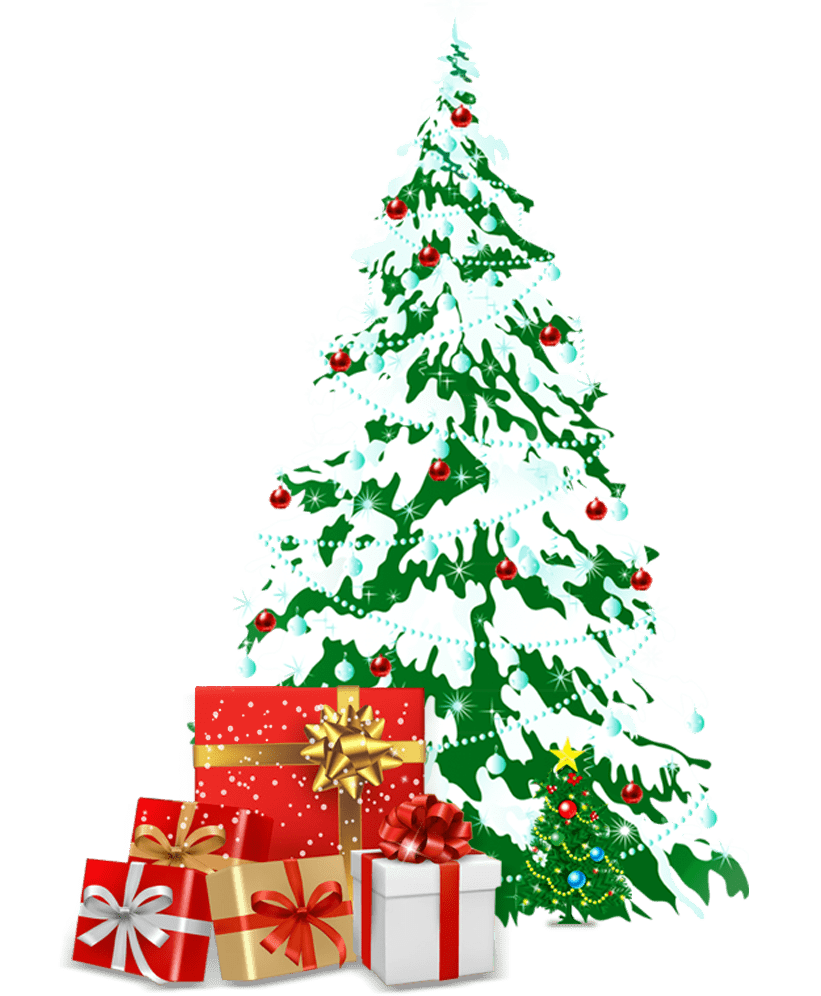 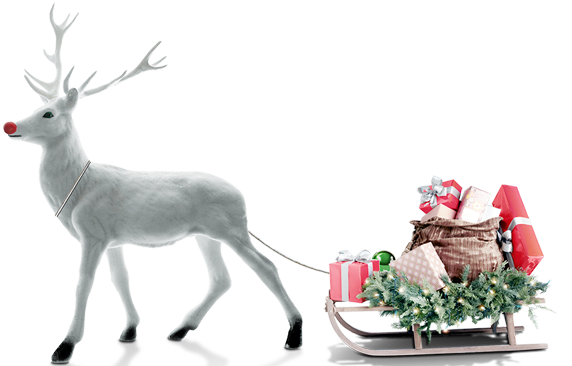 标题文字
标题文字
点击输入您的内容，或者通过复制您的文本后，在此框中选择粘贴。请言简意赅，
点击输入您的内容，或者通过复制您的文本后，在此框中选择粘贴。请言简意赅，
点击输入标题名称
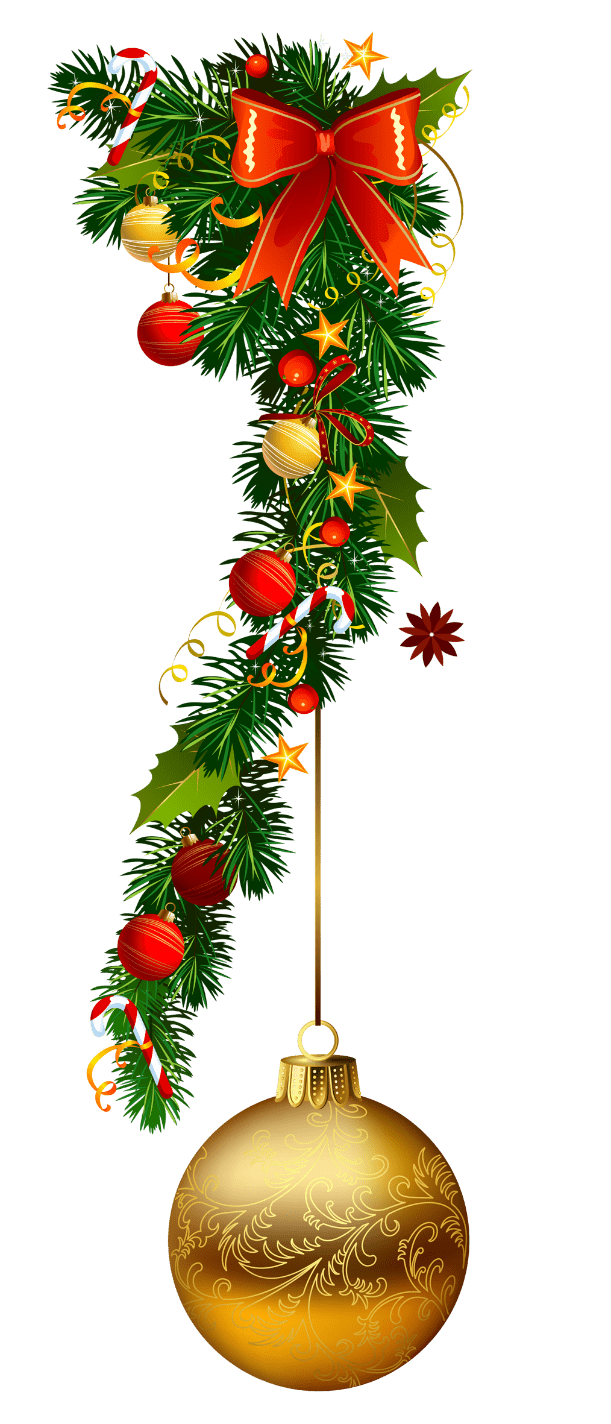 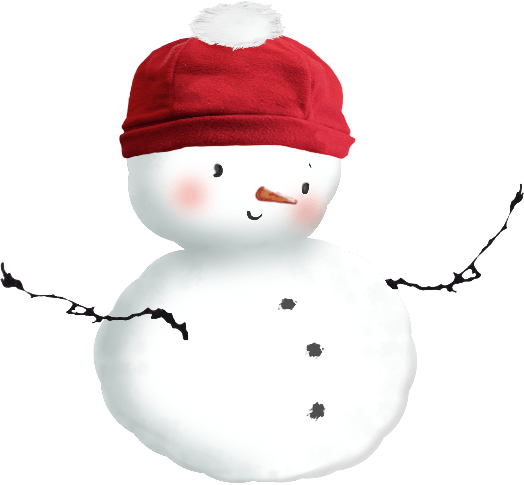 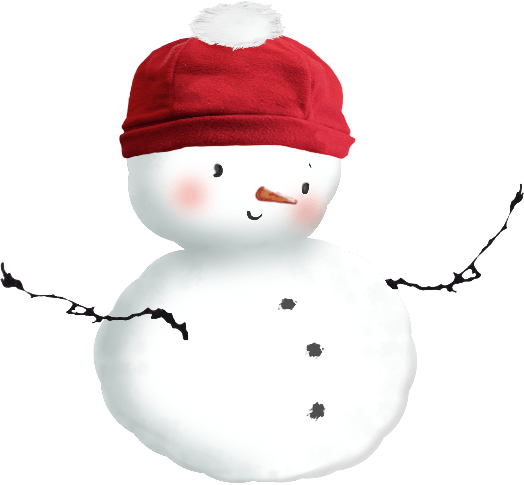 标题文字
点击输入您的内容，或者通过复制您的文本后，在此框中选择粘贴。请言简意赅，
标题文字
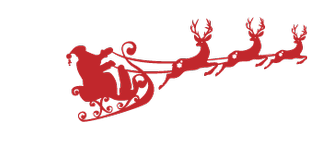 点击输入您的内容，或者通过复制您的文本后，在此框中选择粘贴。请言简意赅，
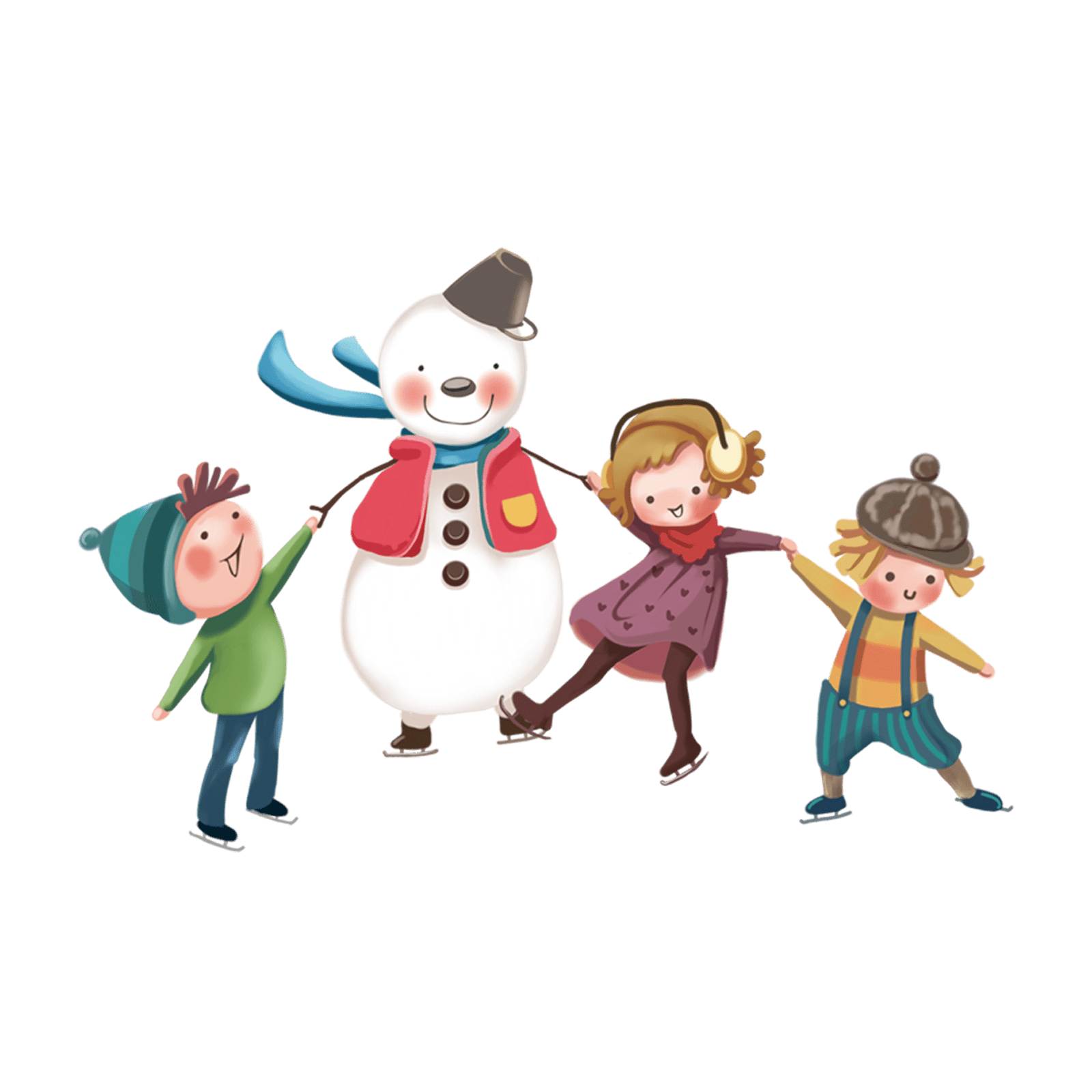 点击输入标题名称
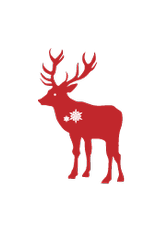 点击输入您的内容，或者通过复制您的文本后，在此框中选择粘贴。请言简意赅，点击输入您的内容，或者通过复制您的文本后，在此框中选择粘贴。请言简意赅，
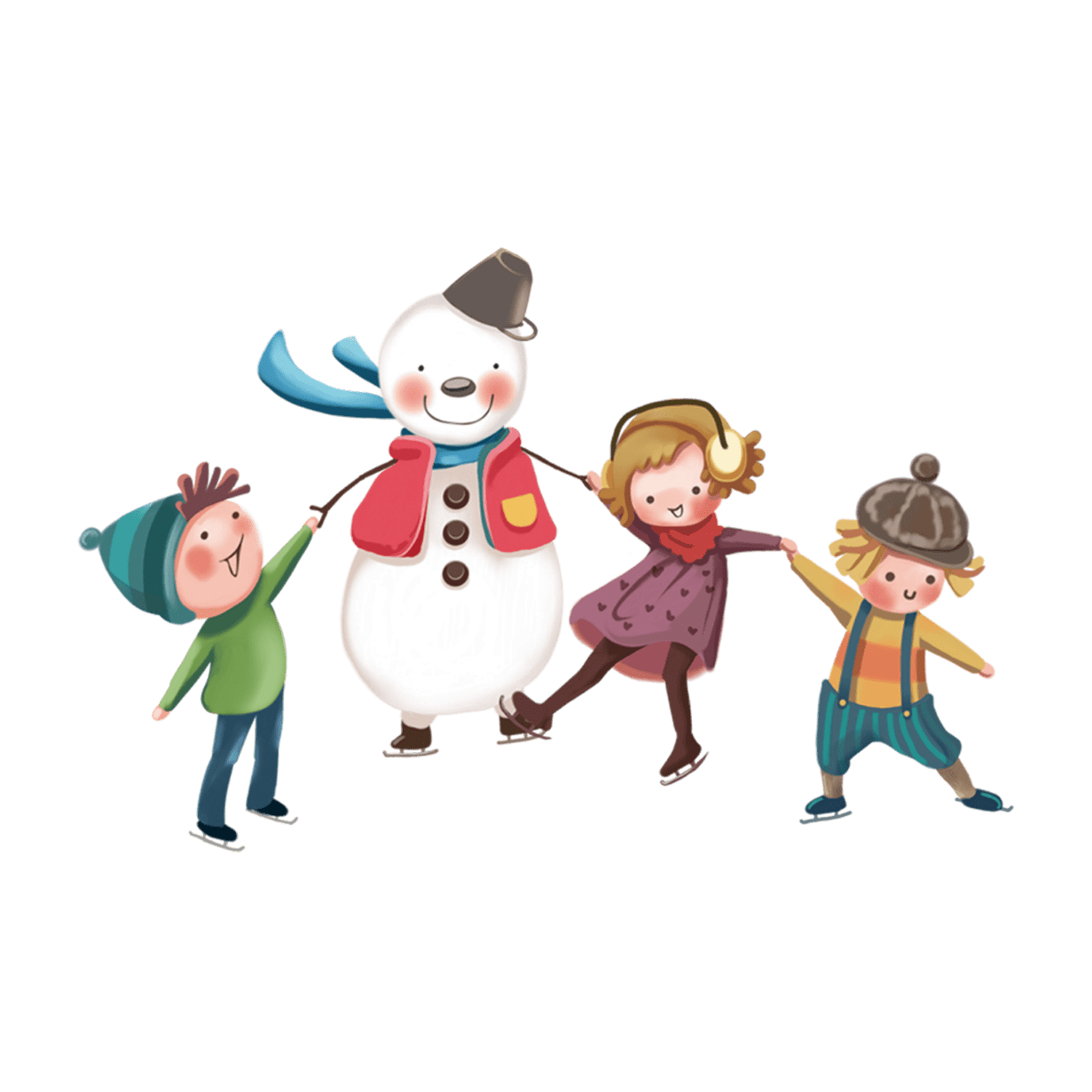 点击输入标题名称
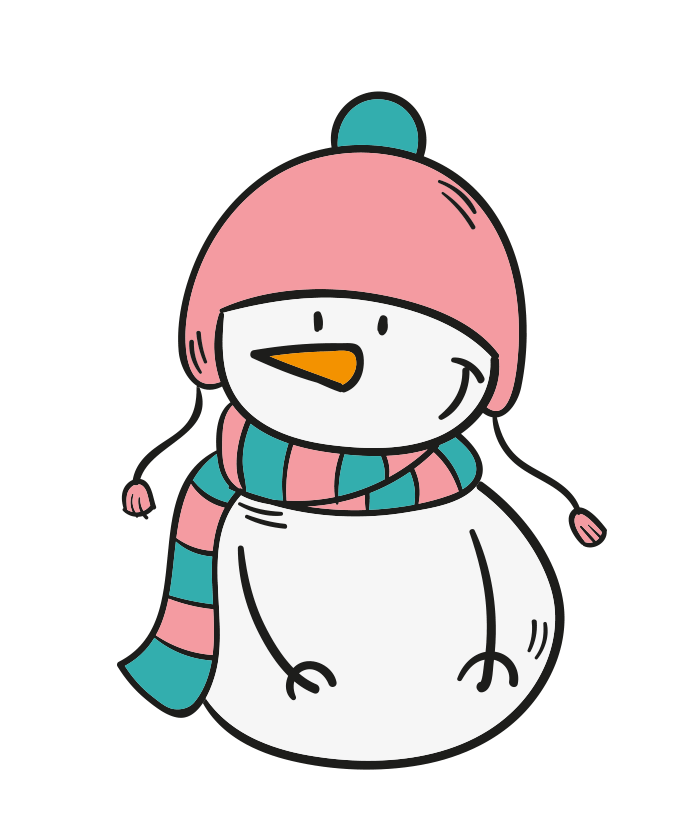 标题文字
标题文字
Copy paste fonts. Choose the only option to retain text. Copy paste fonts. Copy paste fonts.
Copy paste fonts. Choose the only option to retain text. Copy paste fonts. Copy paste fonts.
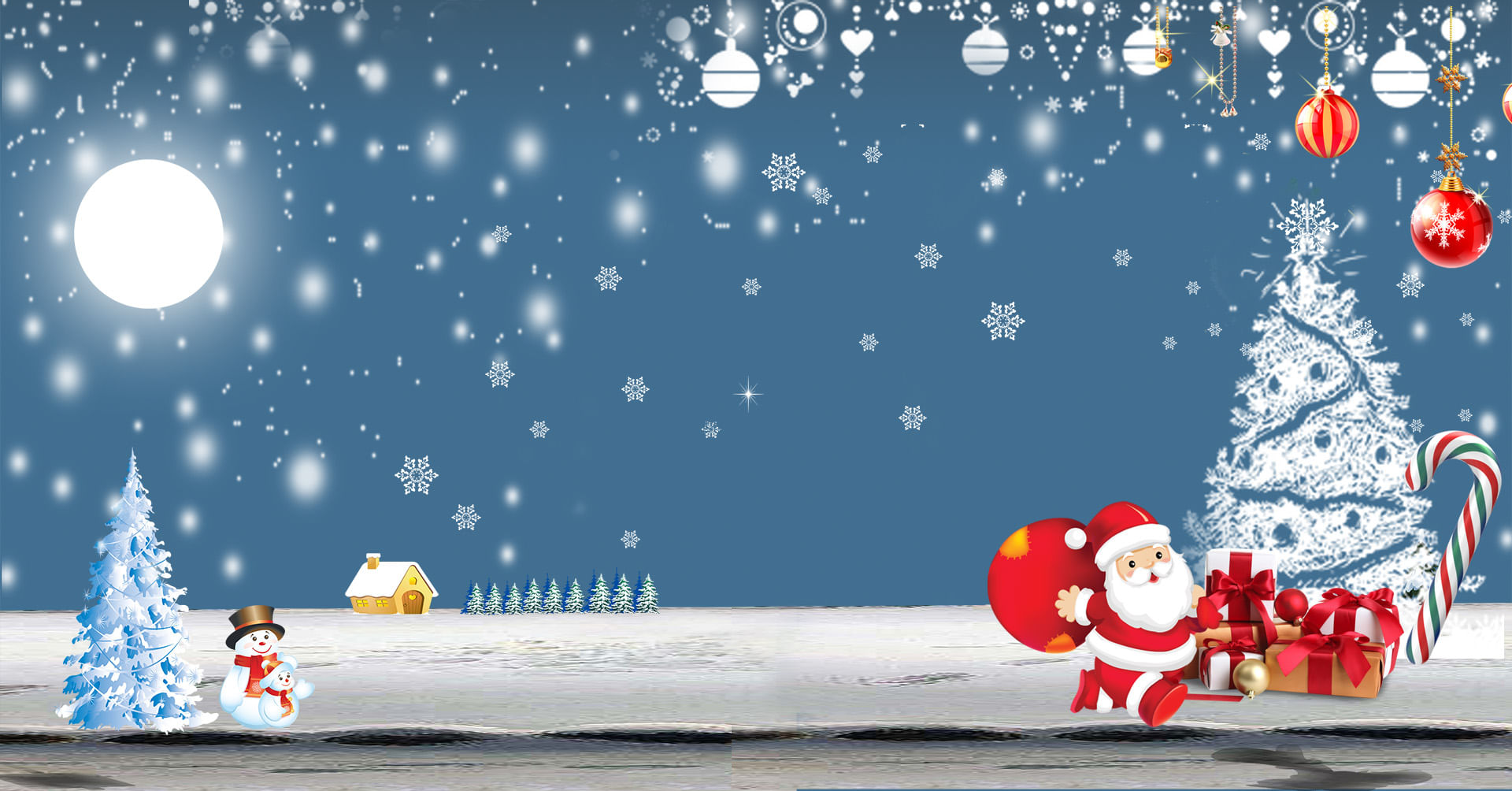 02
活动财务预算
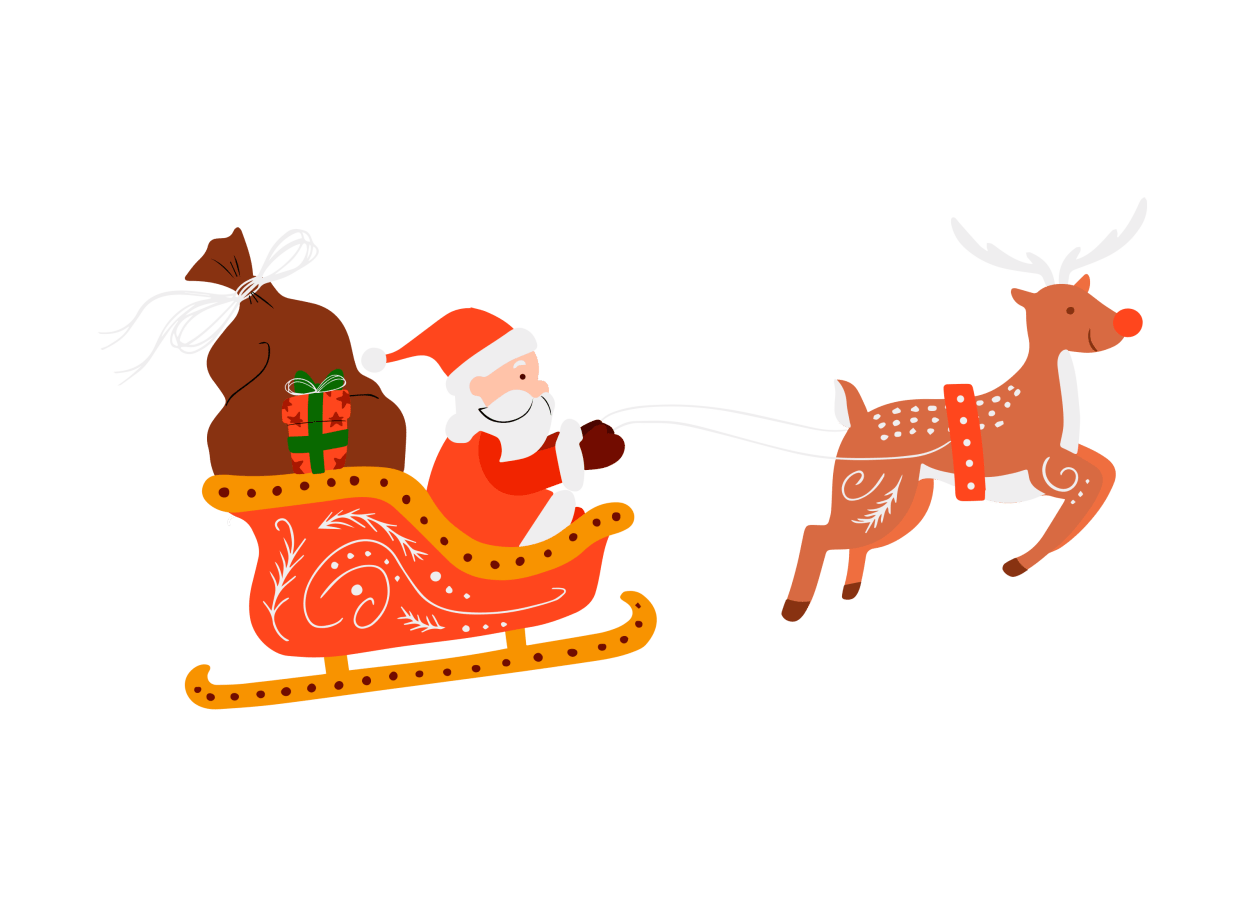 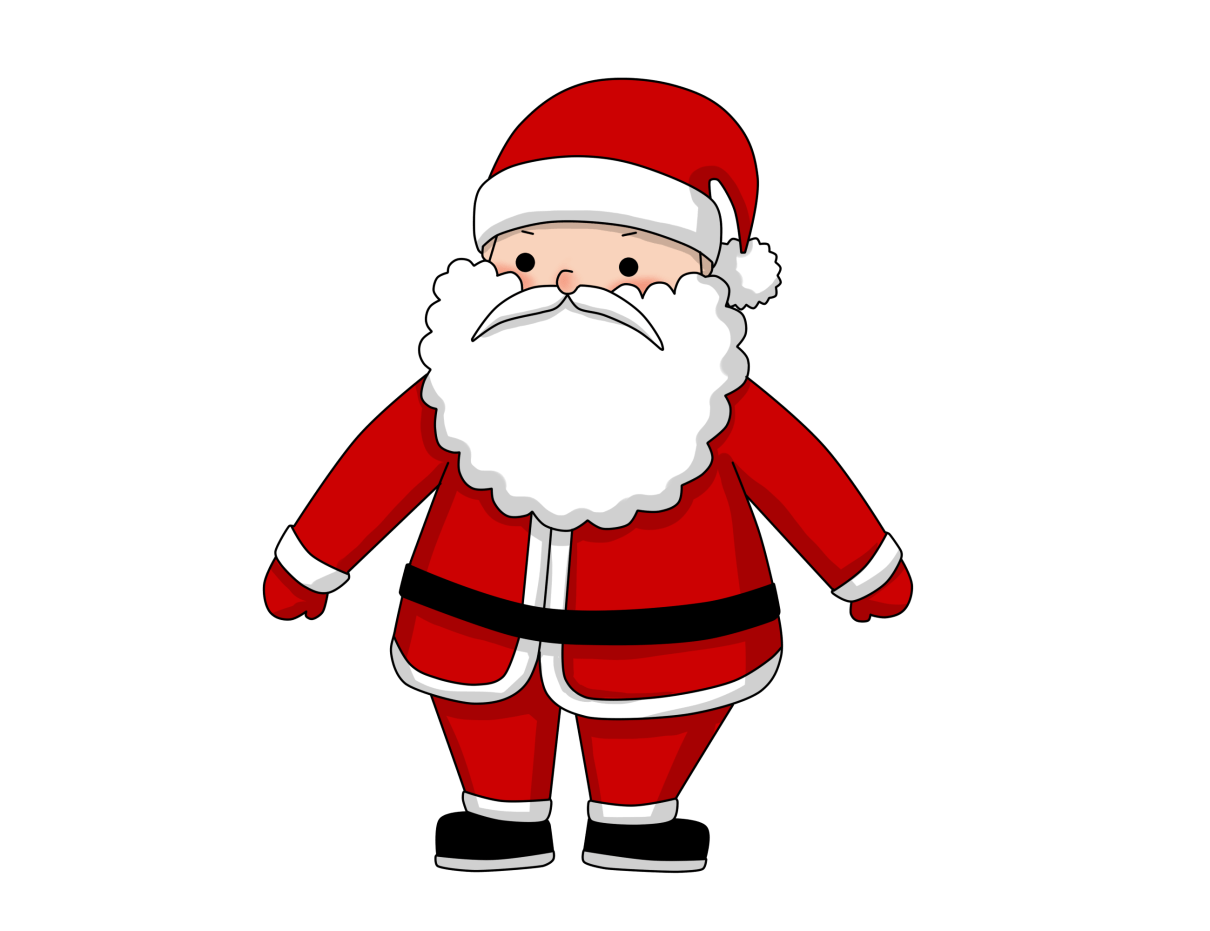 点击输入您的内容，或者通过复制您的文本后，在此框中选择粘贴。请言简意赅，点击输入您的内容，或者通过复制您的文本后，在此框中选择粘贴。请言简意赅，
点击输入您的内容，或者通过复制您的文本后，在此框中选择粘贴。请言简意赅，
点击输入标题名称
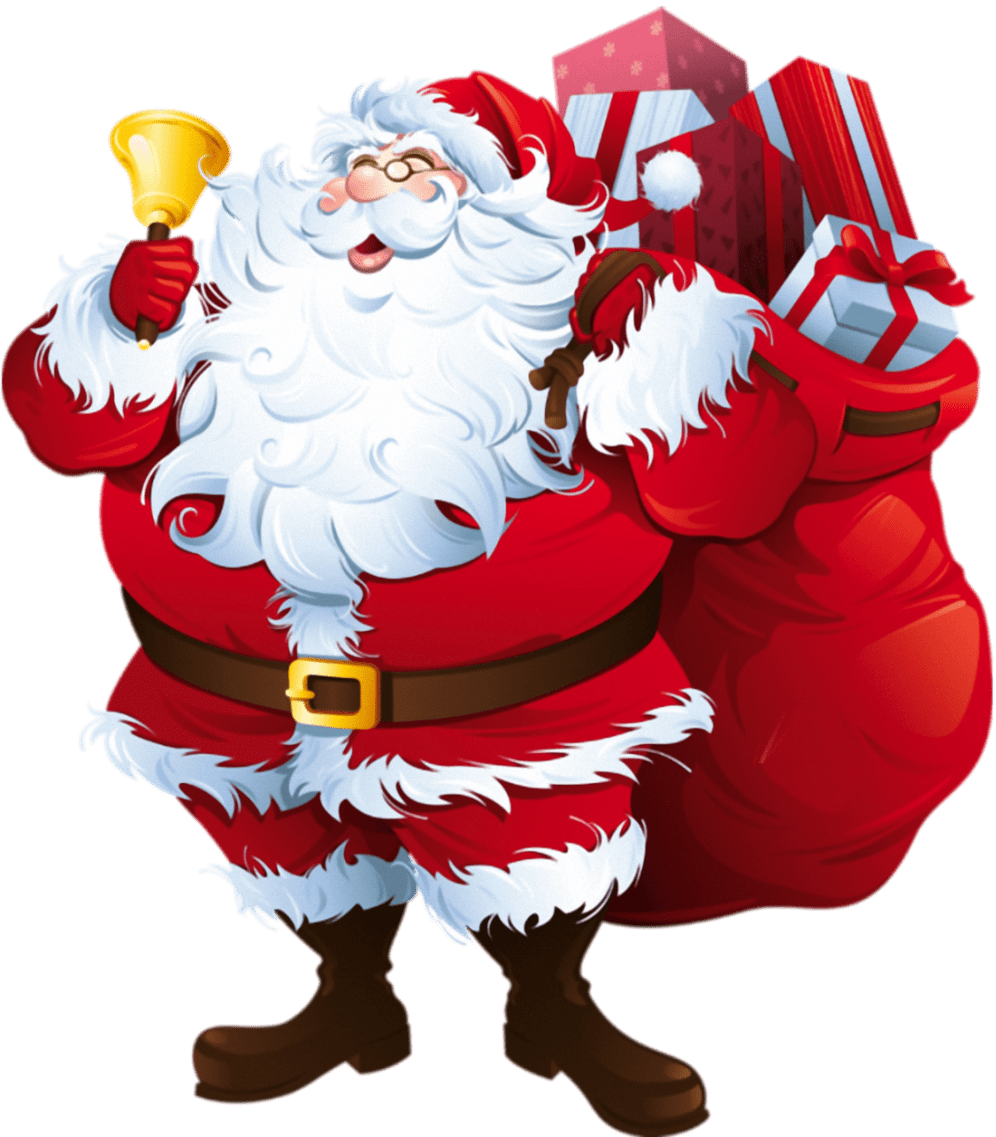 添加标题文字
Lorem Ipsum is simply dummy text of the
添加标题文字
Lorem Ipsum is simply dummy text of the
添加标题文字
添加标题文字
Lorem Ipsum is simply dummy text of the
Lorem Ipsum is simply dummy text of the
点击输入标题名称
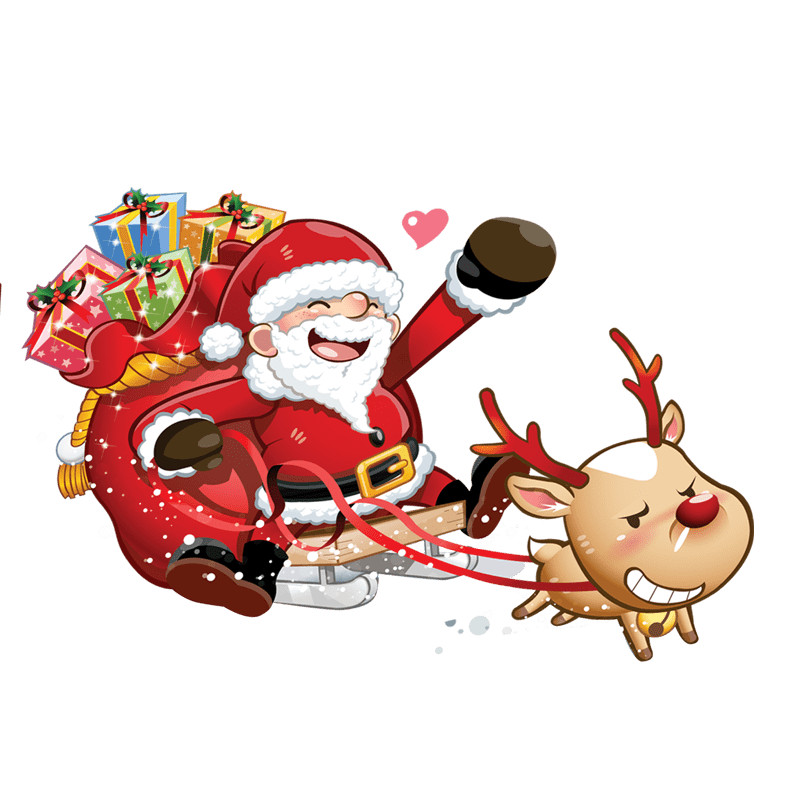 单击添加标题内容
点击输入您的内容，或者通过复制您的文本后，在此框中选择粘贴。请言简意赅，
单击添加标题内容
点击输入您的内容，或者通过复制您的文本后，在此框中选择粘贴。请言简意赅，
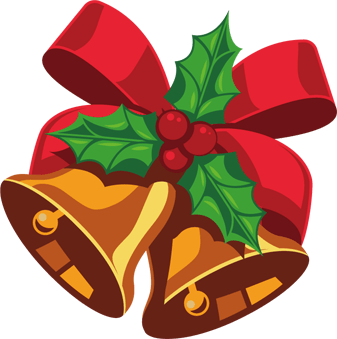 点击输入标题名称
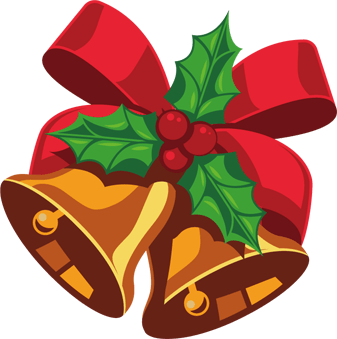 添加标题内容
点击输入您的内容，或者通过复制您的文本后，在此框中选择粘贴。请言简意赅，点击输入您的内容，或者通过复制您的文本后，在此框中选择粘贴。请言简意赅，
添加标题内容
点击输入您的内容，或者通过复制您的文本后，在此框中选择粘贴。请言简意赅点击输入您的内容，或者通过复制您的文本后，在此框中选择粘贴。请言简意赅，
，
点击输入标题名称
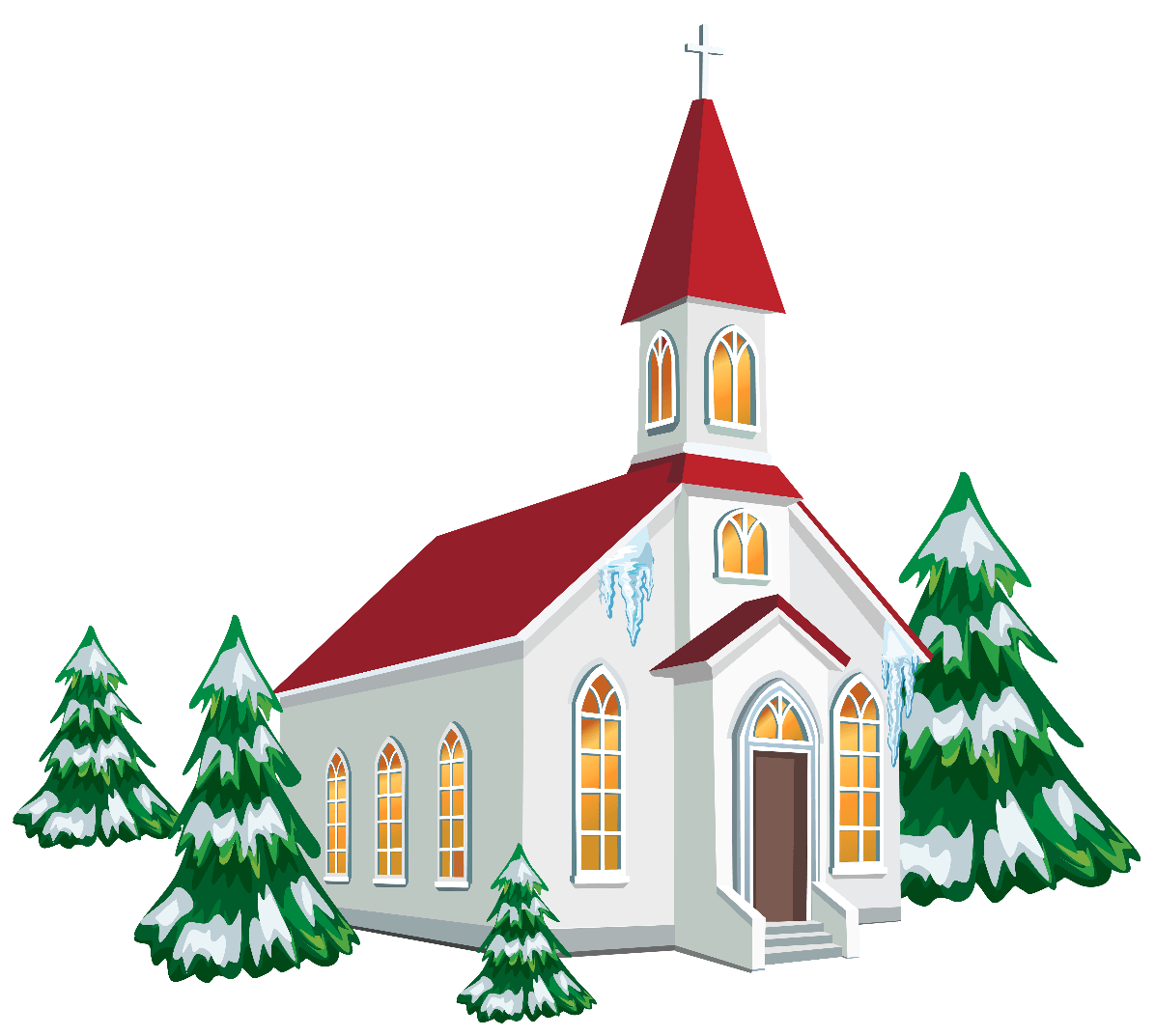 活动财务预算
点击输入您的内容，或者通过复制您的文本后，在此框中选择粘贴。请言简意赅，点击输入您的内容，
点击输入标题名称
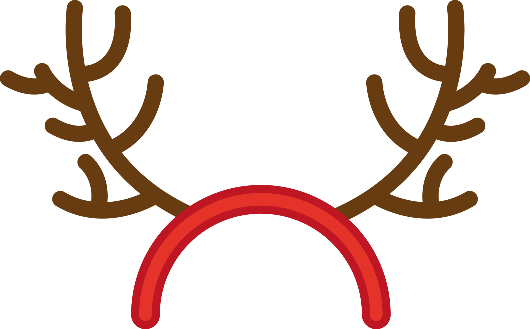 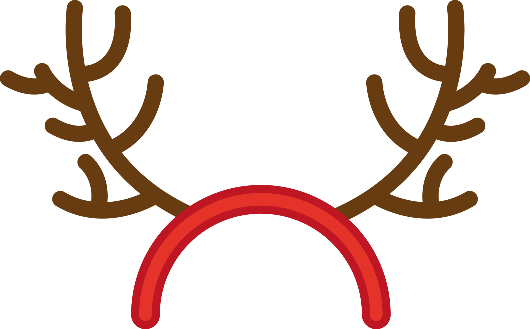 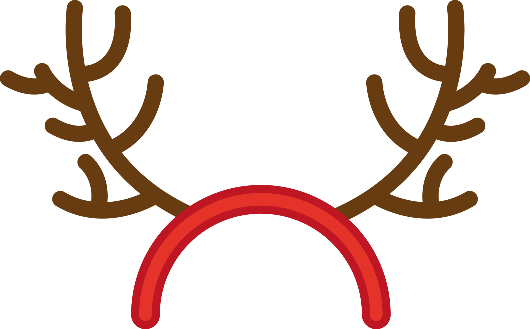 添加标题
添加标题
添加标题
点击输入您的内容，或者通过复制您的文本后，在此框中选择粘贴。请言简意赅，点击输入您的内容，或者通过复制您的文本后，在此框中选择粘贴。请言简意赅，
点击输入您的内容，或者通过复制您的文本后，在此框中选择粘贴。请言简意赅，点击输入您的内容，或者通过复制您的文本后，在此框中选择粘贴。请言简意赅，
请点击输入您的内容，或者通过复制您的文本后，在此框中选择粘贴。请言简意赅，点击输入您的内容，或者通过复制您的文本后，在此框中选择粘贴。请言简意赅，
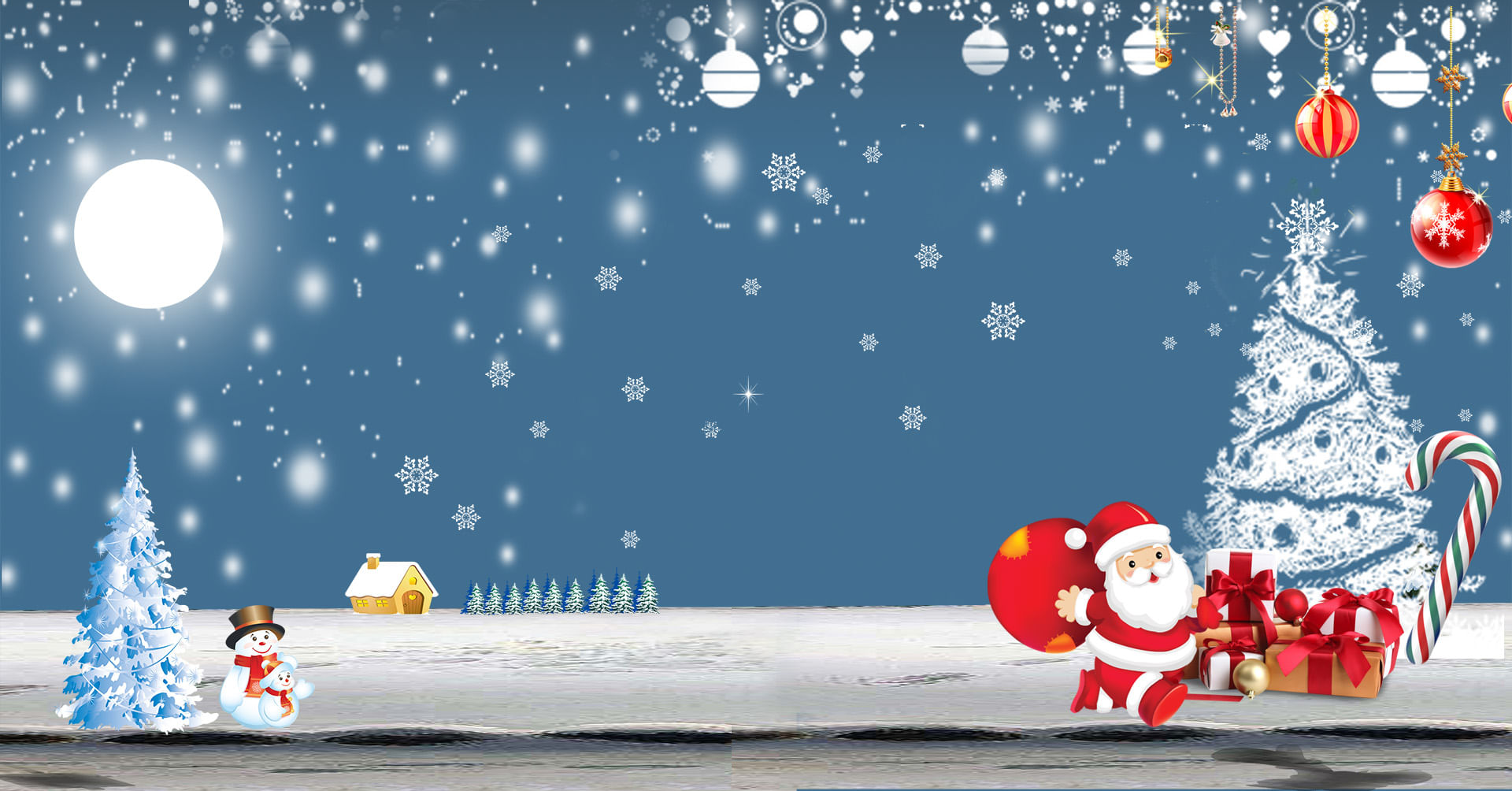 03
活动执行保障
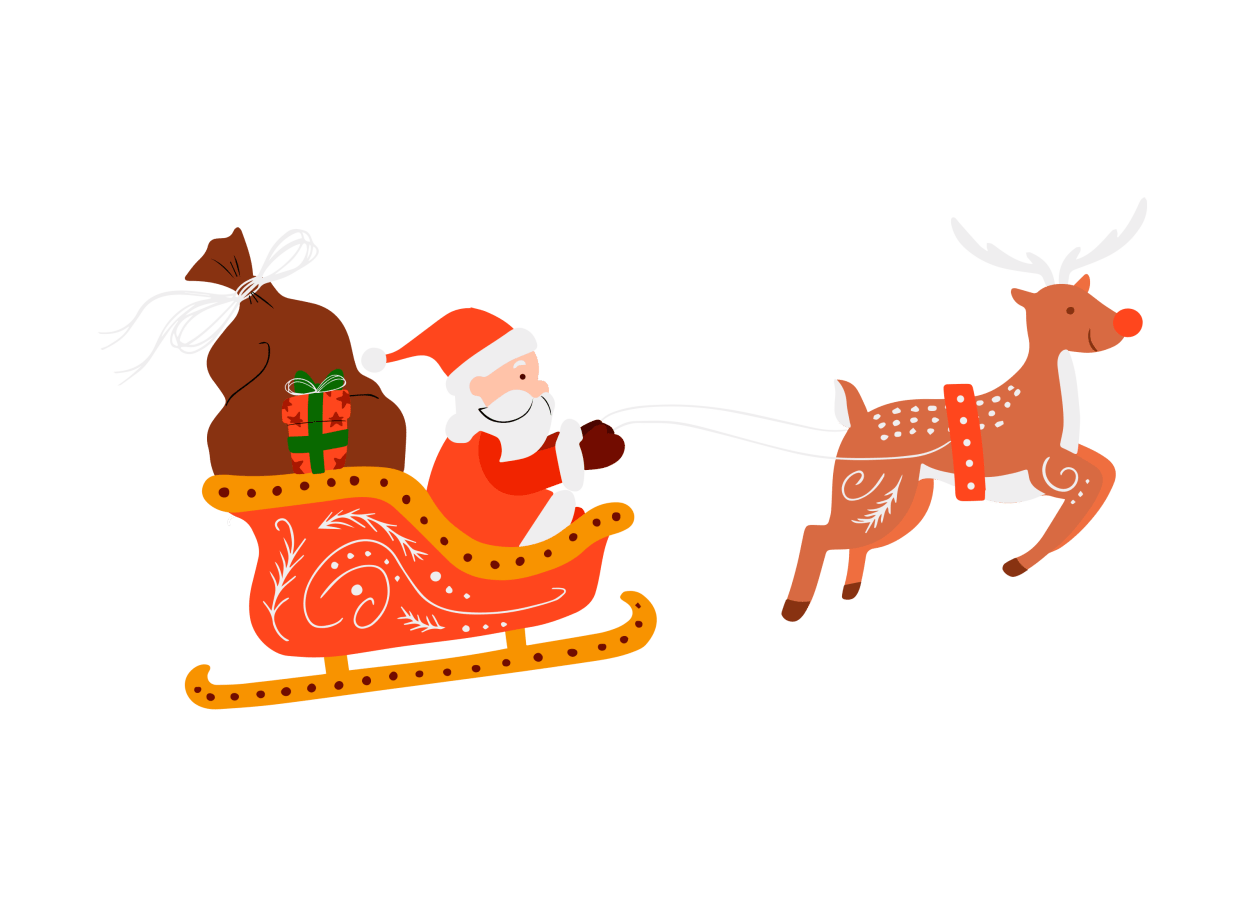 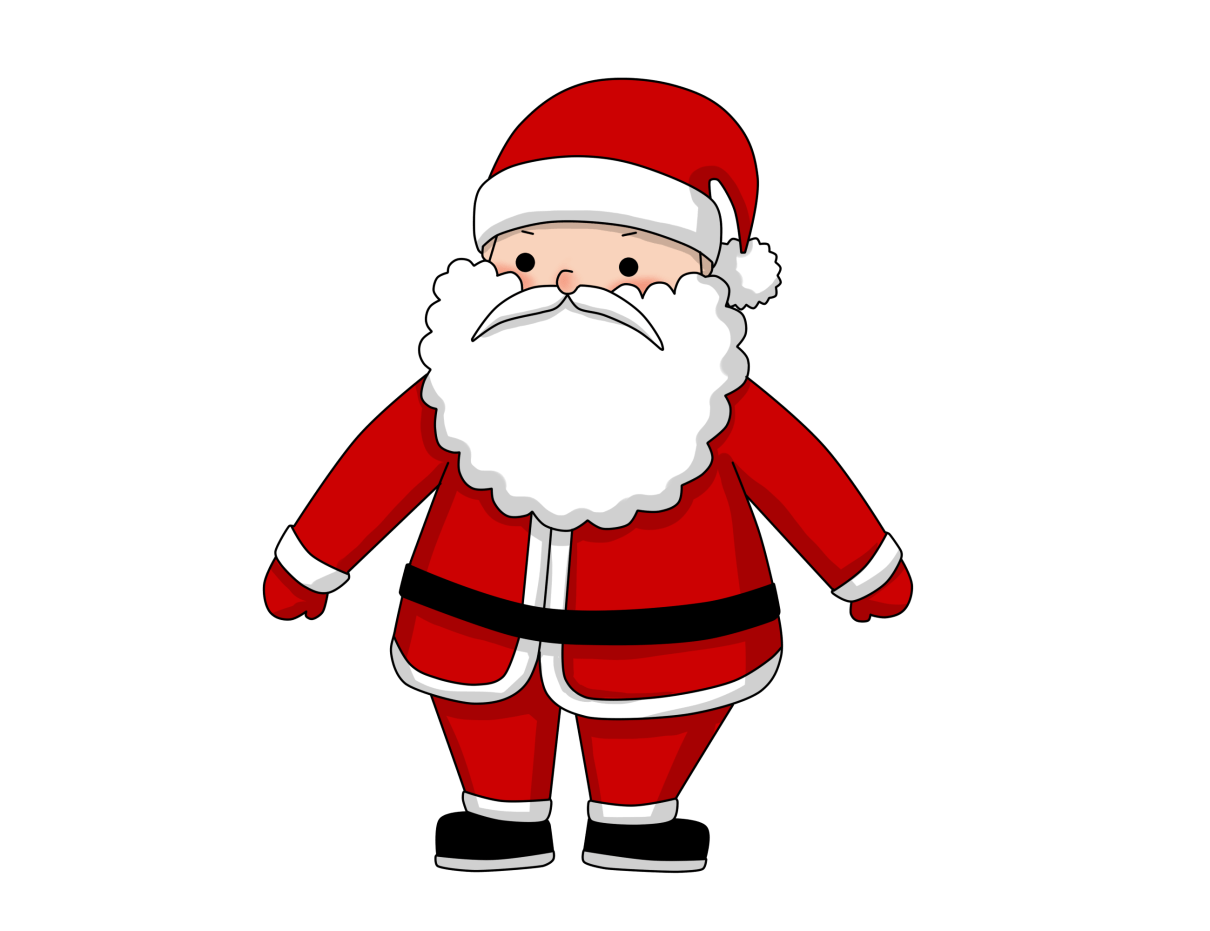 点击输入您的内容，或者通过复制您的文本后，在此框中选择粘贴。请言简意赅，点击输入您的内容，或者通过复制您的文本后，在此框中选择粘贴。请言简意赅，点击输入您的内容，或者通过复制您的文本后，在此框中选择粘贴。请言简意赅，
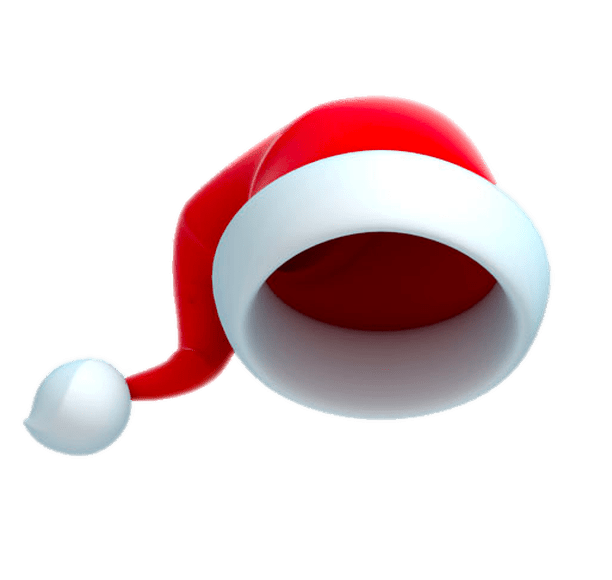 点击输入标题名称
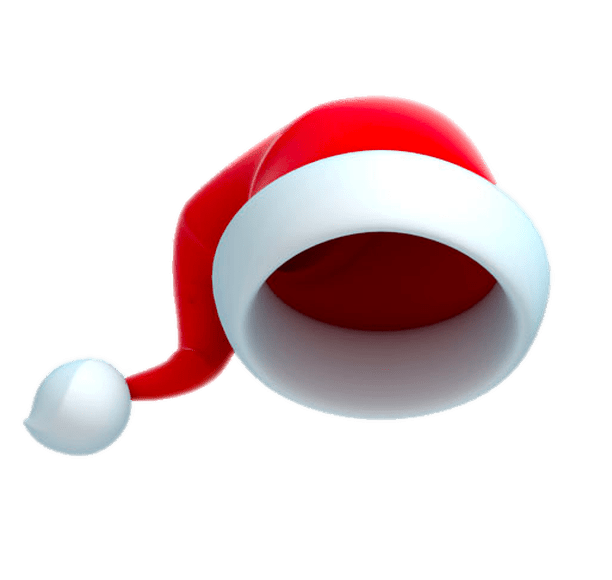 添加标题
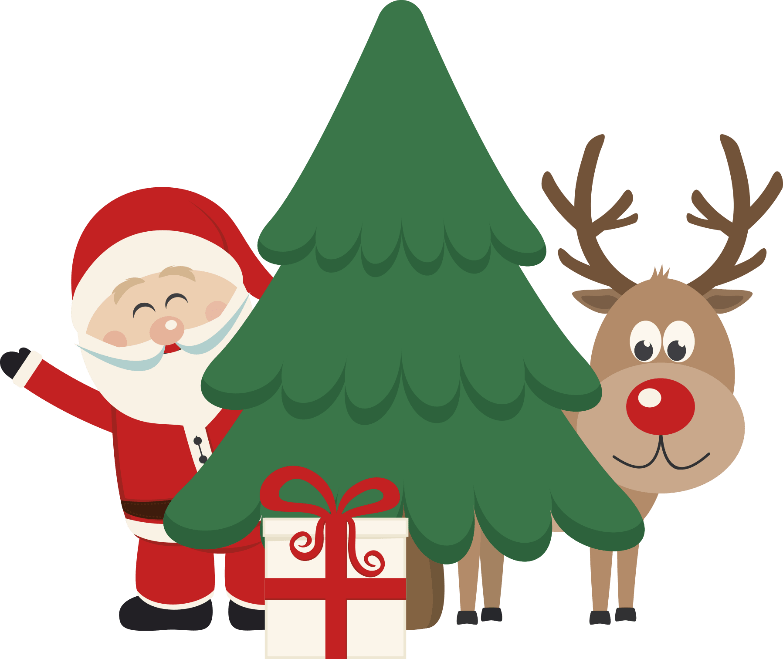 点击输入您的内容，或者通过复制您的文本后，在此框中选择粘贴。请言简意赅，点击输入您的内容，或者通过复制您的文本后，在此框中选择粘贴。请言简意赅，
添加标题
点击输入您的内容，或者通过复制您的文本后，在此框中选择粘贴。请言简意赅，点击输入您的内容，或者通过复制您的文本后，在此框中选择粘贴。请言简意赅，
点击输入标题名称
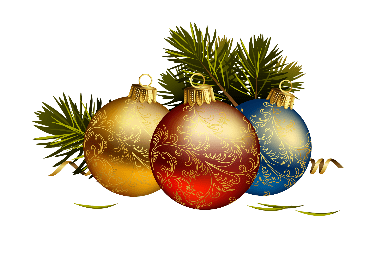 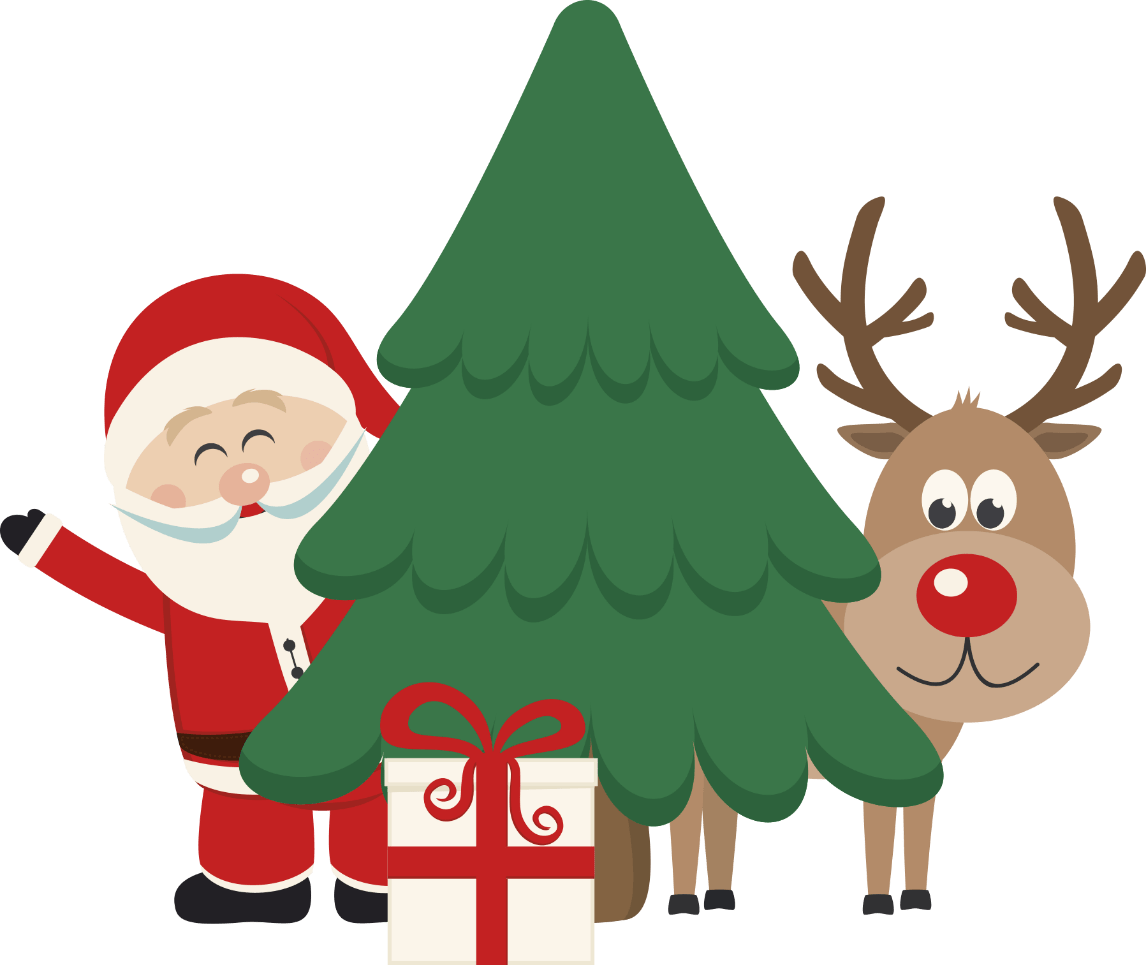 标题内容
请点击输入您的内容，或者通过复制您的文本后，在此框中选择粘贴。请言简意赅，点击输入您的内容，或者通过复制您的文本后，在此框中选择粘贴。请言简意赅，
点击输入您的内容，或者通过复制您的文本后，在此框中选择粘贴。请言简意赅，
点击输入标题名称
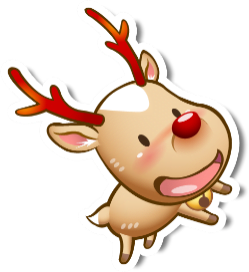 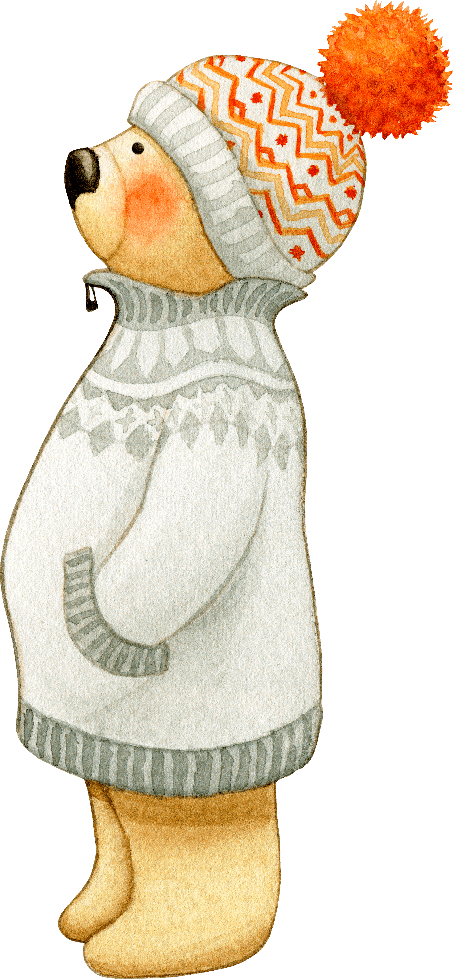 点击输入您的内容，或者通过复制您的文本后，在此框中选择粘贴。请言简意赅，
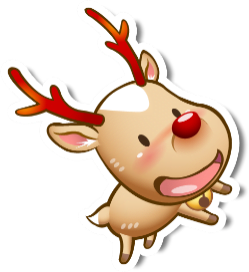 点击输入您的内容，或者通过复制您的文本后，在此框中选择粘贴。请言简意赅，
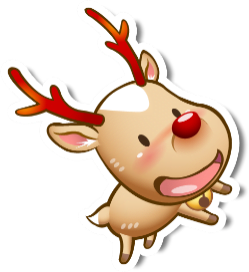 请点击输入您的内容，或者通过复制您的文本后，在此框中选择粘贴。请言简意赅，
点击输入标题名称
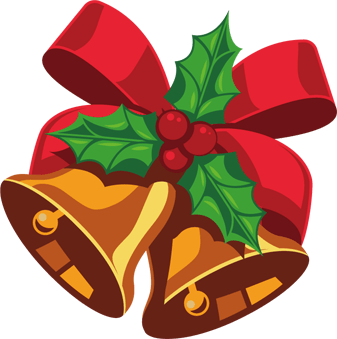 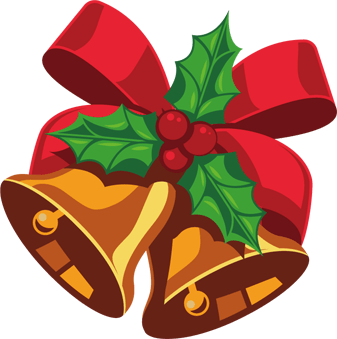 添加标题
添加标题
添加标题
点击输入您的内容，或者通过复制您的文本后，在此框中选择粘贴。请言简意赅，
点击输入您的内容，或者通过复制您的文本后，在此框中选择粘贴。请言简意赅，点击输入您的内容，或者通过复制您的文本后，在此框中选择粘贴。请言简意赅，
点击输入您的内容，或者通过复制您的文本后，在此框中选择粘贴。请言简意赅，
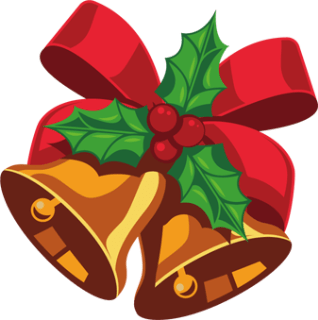 点击输入标题名称
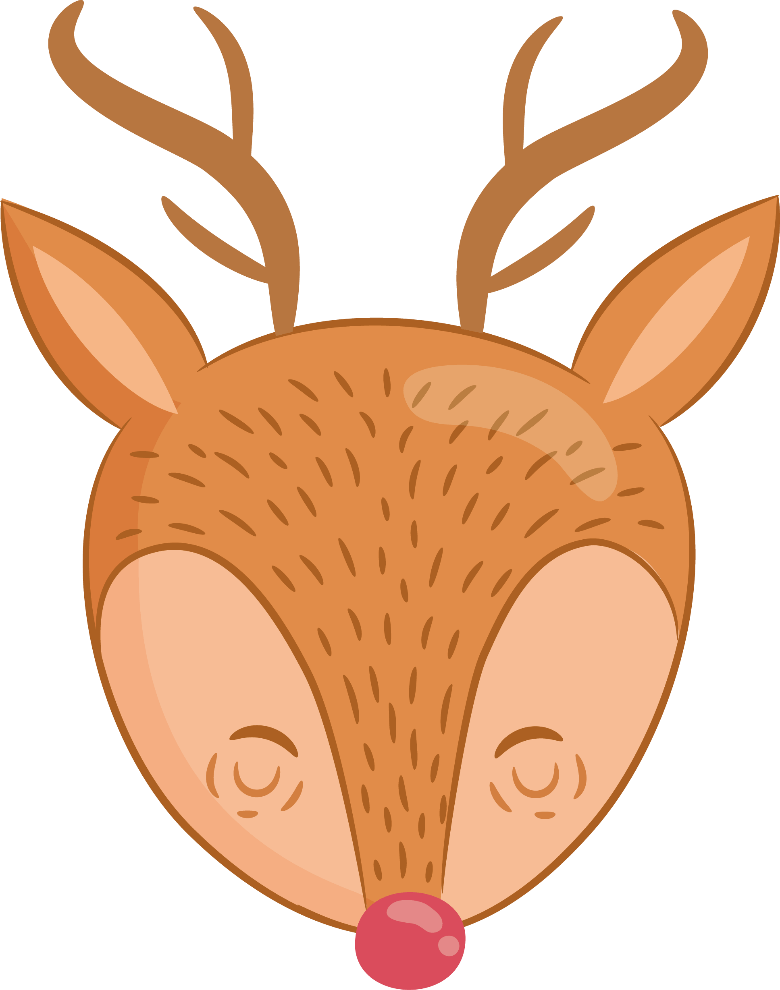 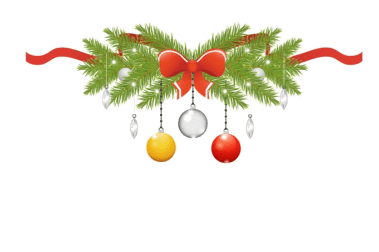 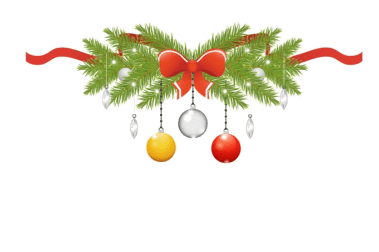 单击添加标题
单击添加标题
点击输入您的内容，或者通过复制您的文本后，在此框中选择粘贴。请言简意赅，点击输入您的内容，或者通过复制您的文本后，在此框中选择粘贴。请言简意赅，
点击输入您的内容，或者通过复制您的文本后，在此框中选择粘贴。请言简意赅，点击输入您的内容，或者通过复制您的文本后，在此框中选择粘贴。请言简意赅，
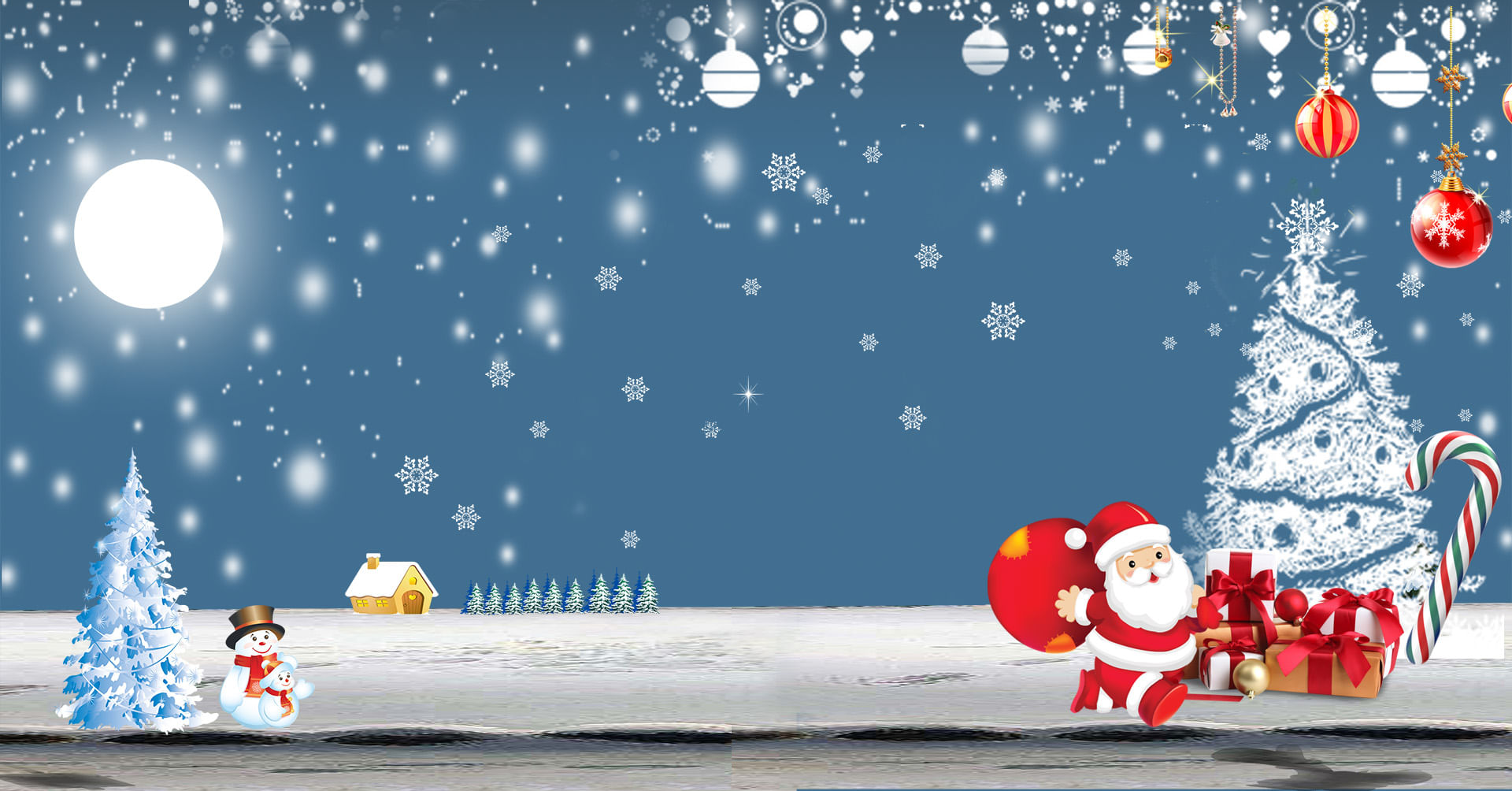 04
活动效果展望
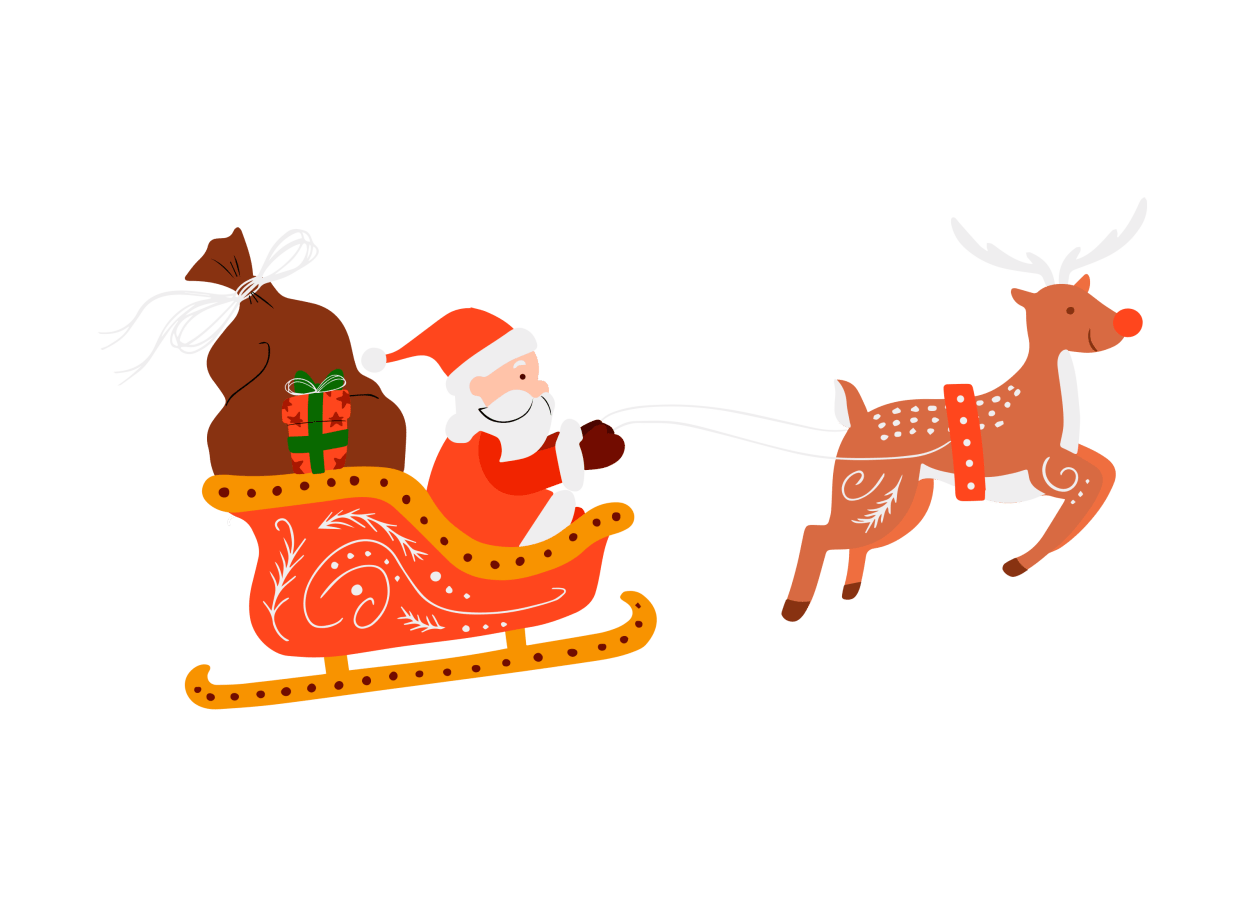 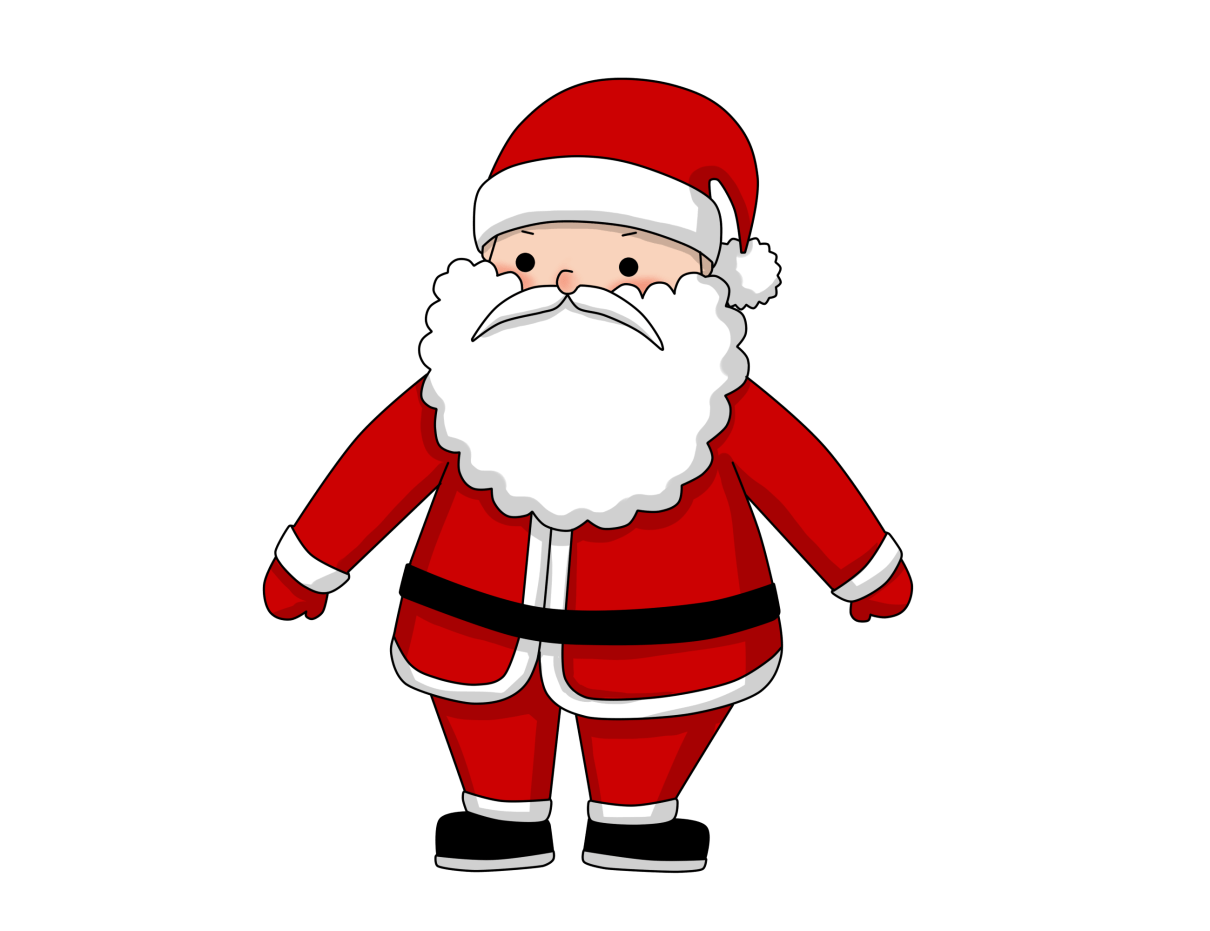 点击输入您的内容，或者通过复制您的文本后，在此框中选择粘贴。请言简意赅，点击输入您的内容，或者通过复制您的文本后，在此框中选择粘贴。请言简意赅，
点击输入您的内容，或者通过复制您的文本后，在此框中选择粘贴。请言简意赅，
点击输入标题名称
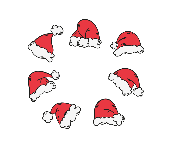 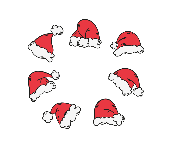 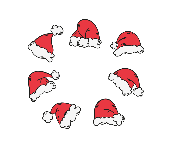 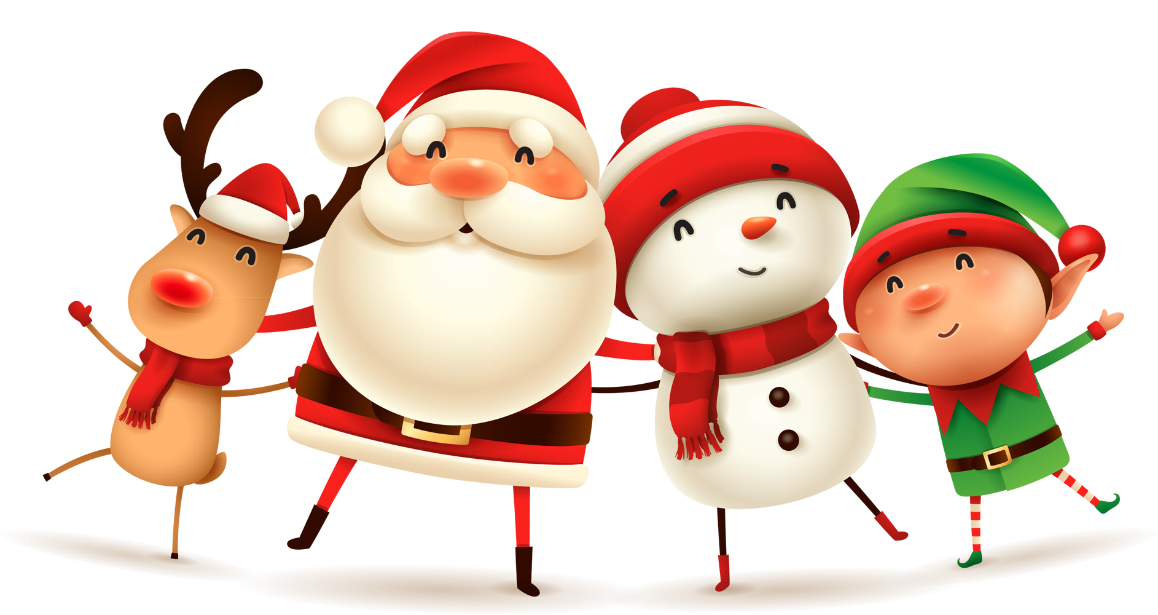 点击输入您的内容，或者通过复制您的文本后，在此框中选择粘贴。请言简意赅，点击输入您的内容，或者通过复制您的文本后，在此框中选择粘贴。请言简意赅，
点击输入您的内容，或者通过复制您的文本后，在此框中选择粘贴。请言简意赅，
点击输入您的内容，或者通过复制您的文本后，在此框中选择粘贴。请言简意赅，
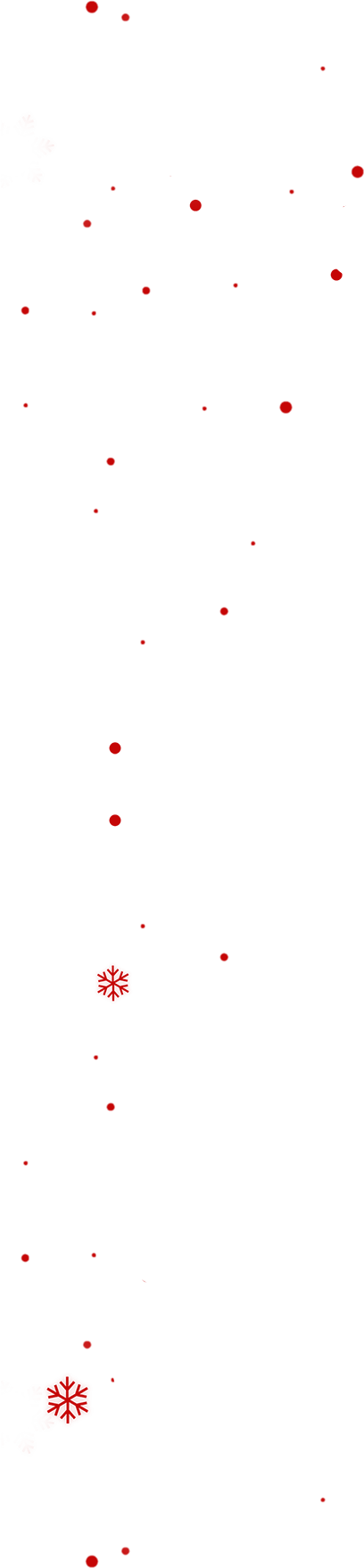 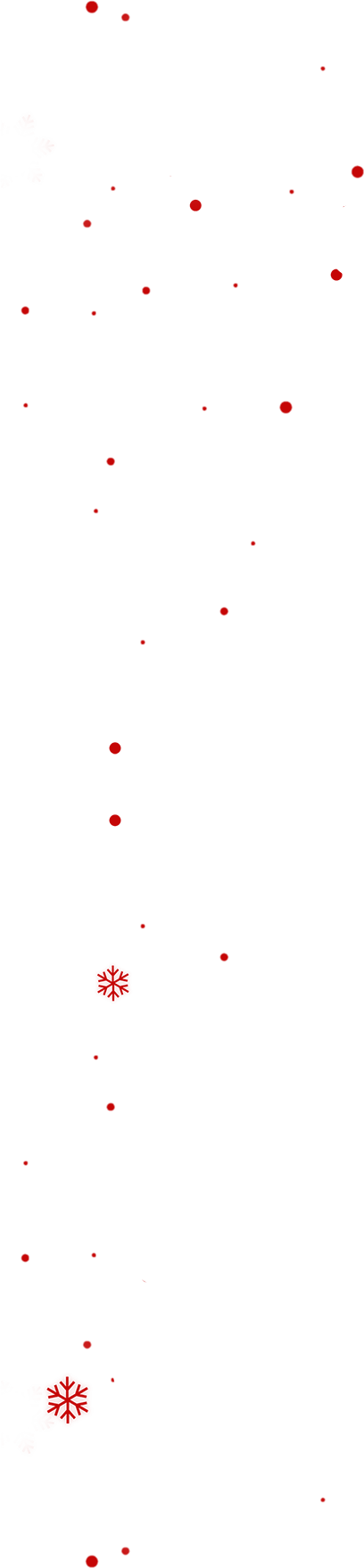 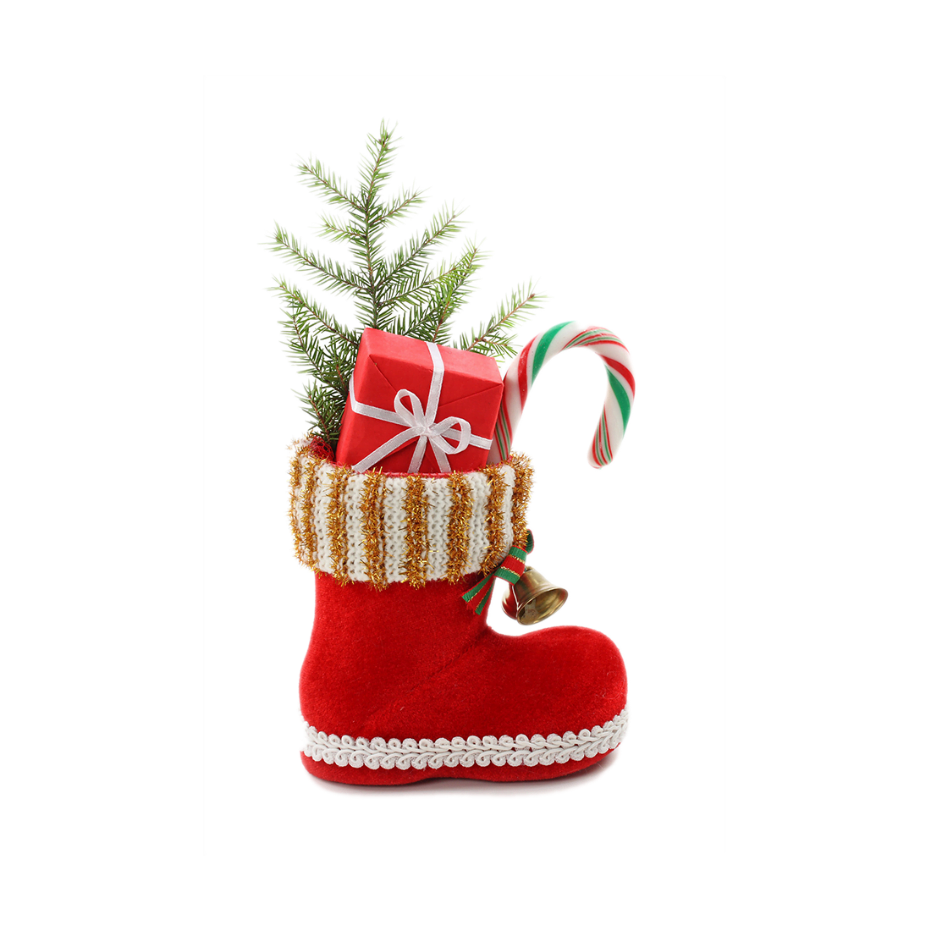 点击输入标题名称
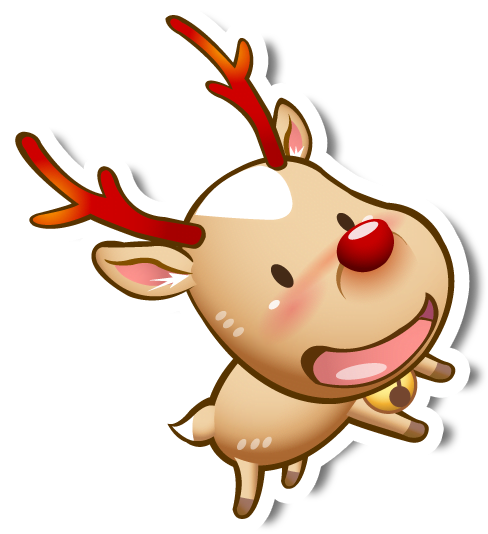 圣诞到了
点击输入您的内容，或者通过复制您的文本后，在此框中选择粘贴。请言简意赅，点击输入您的内容，或者通过复制您的文本后，在此框中选择粘贴。请言简意赅，
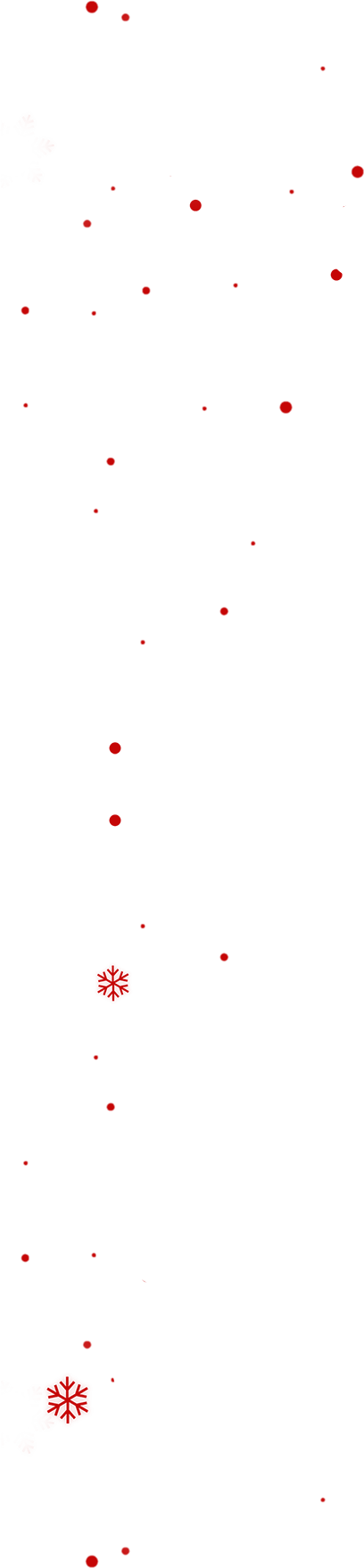 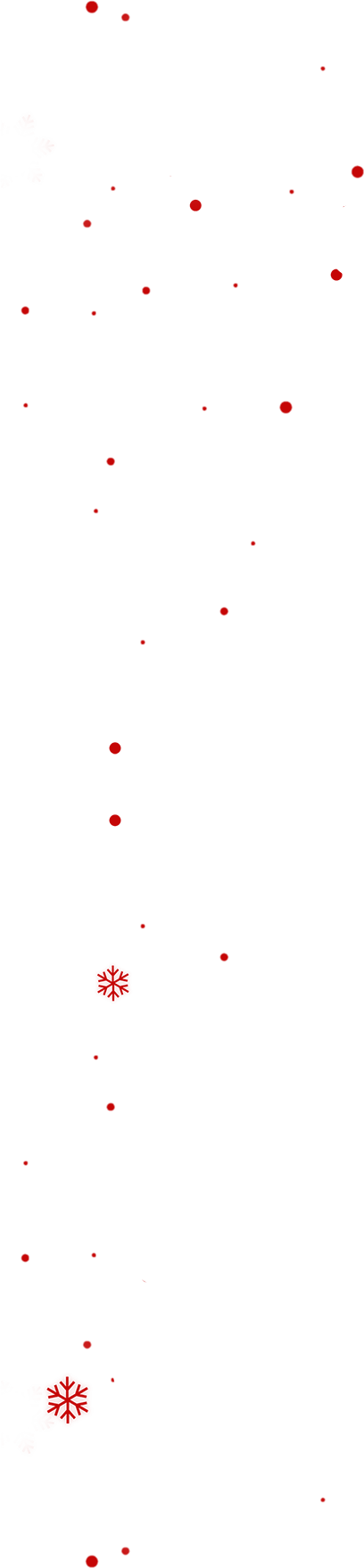 点击输入标题名称
请输入标题
点击输入您的内容，或者通过复制您的文本后，在此框中选择粘贴。请言简意赅，
请输入标题
点击输入您的内容，或者通过复制您的文本后，在此框中选择粘贴。请言简意赅，
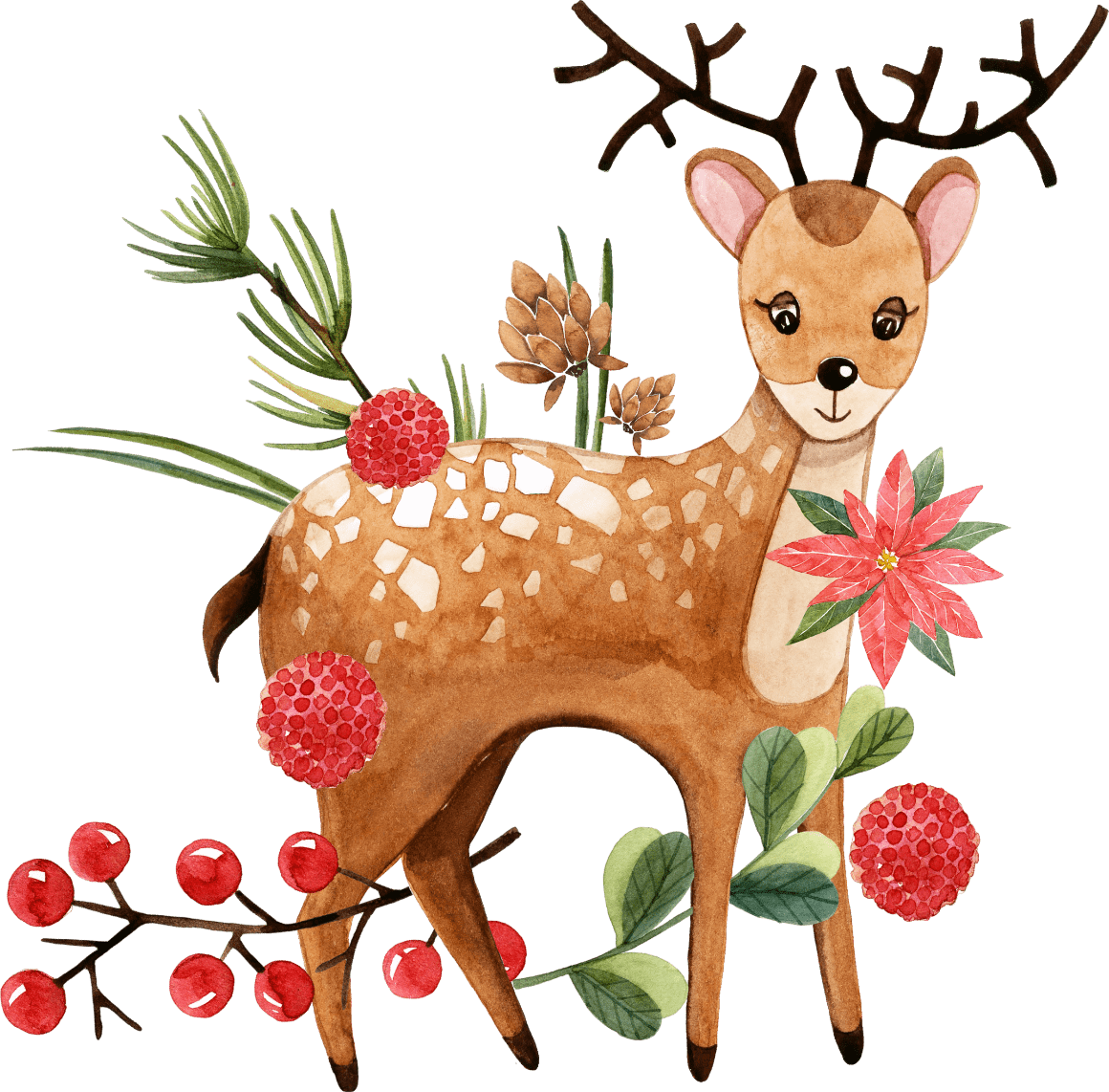 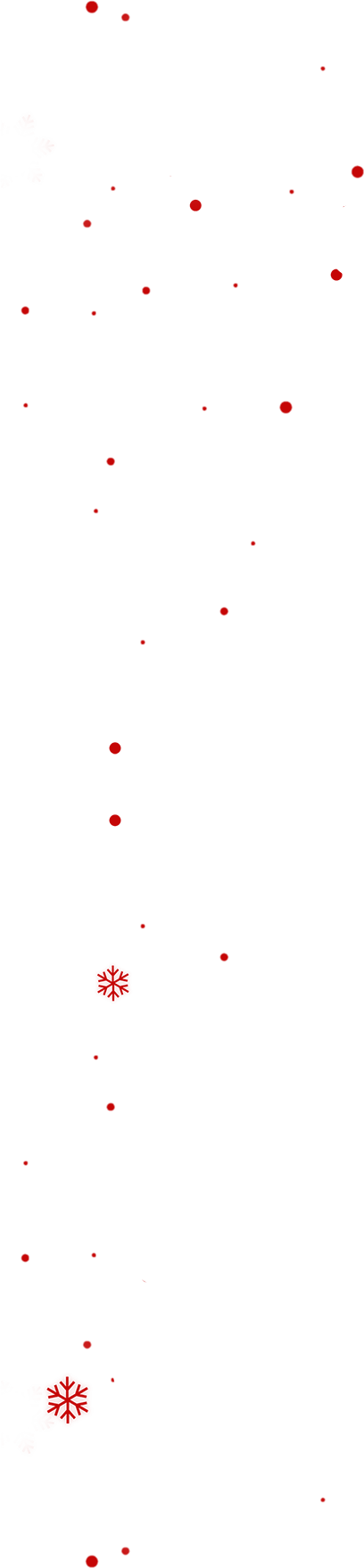 点击输入标题名称
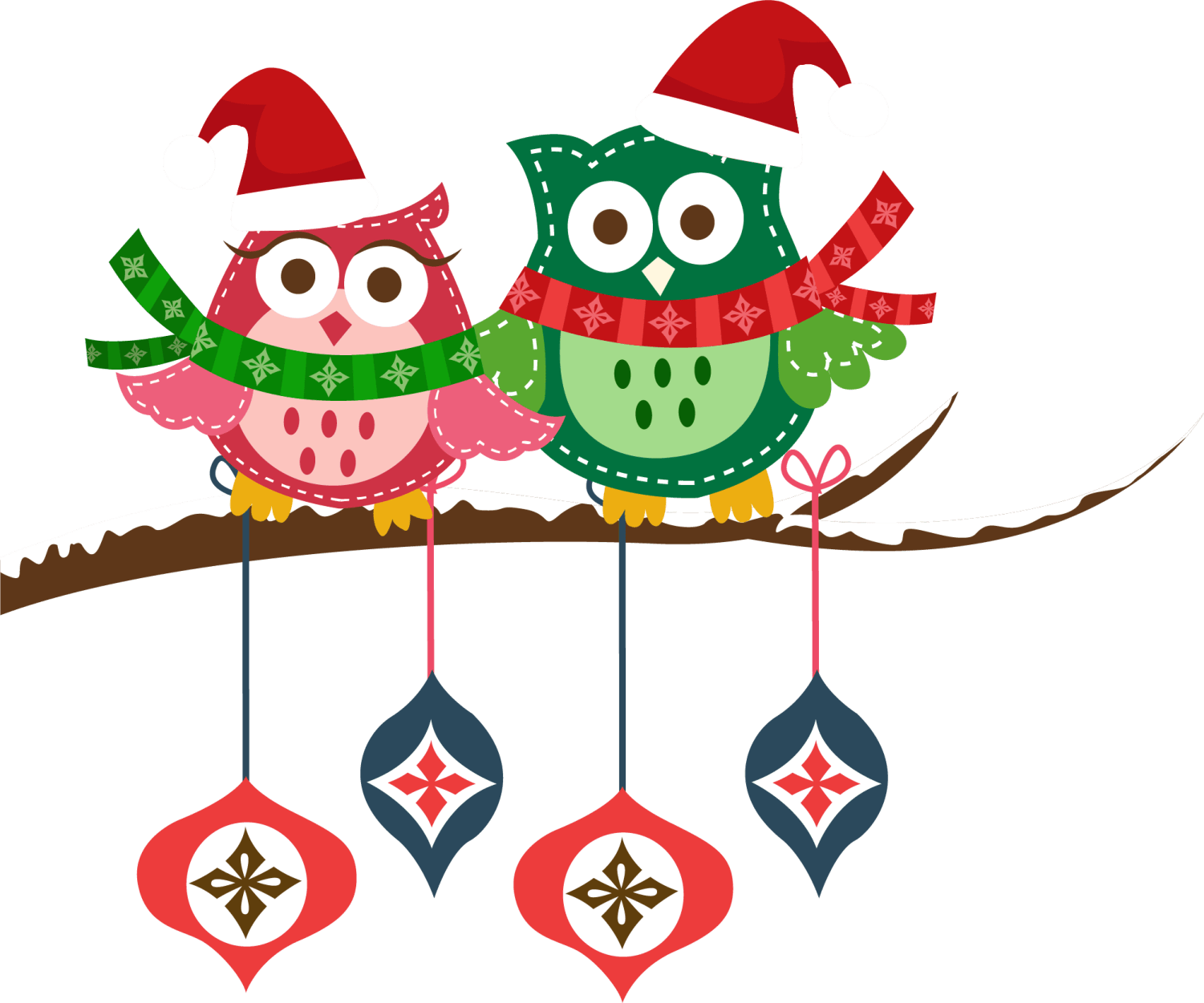 请输入标题
点击输入您的内容，或者通过复制您的文本后，在此框中选择粘贴。请言简意赅，
请输入标题
点击输入您的内容，或者通过复制您的文本后，在此框中选择粘贴。请言简意赅，
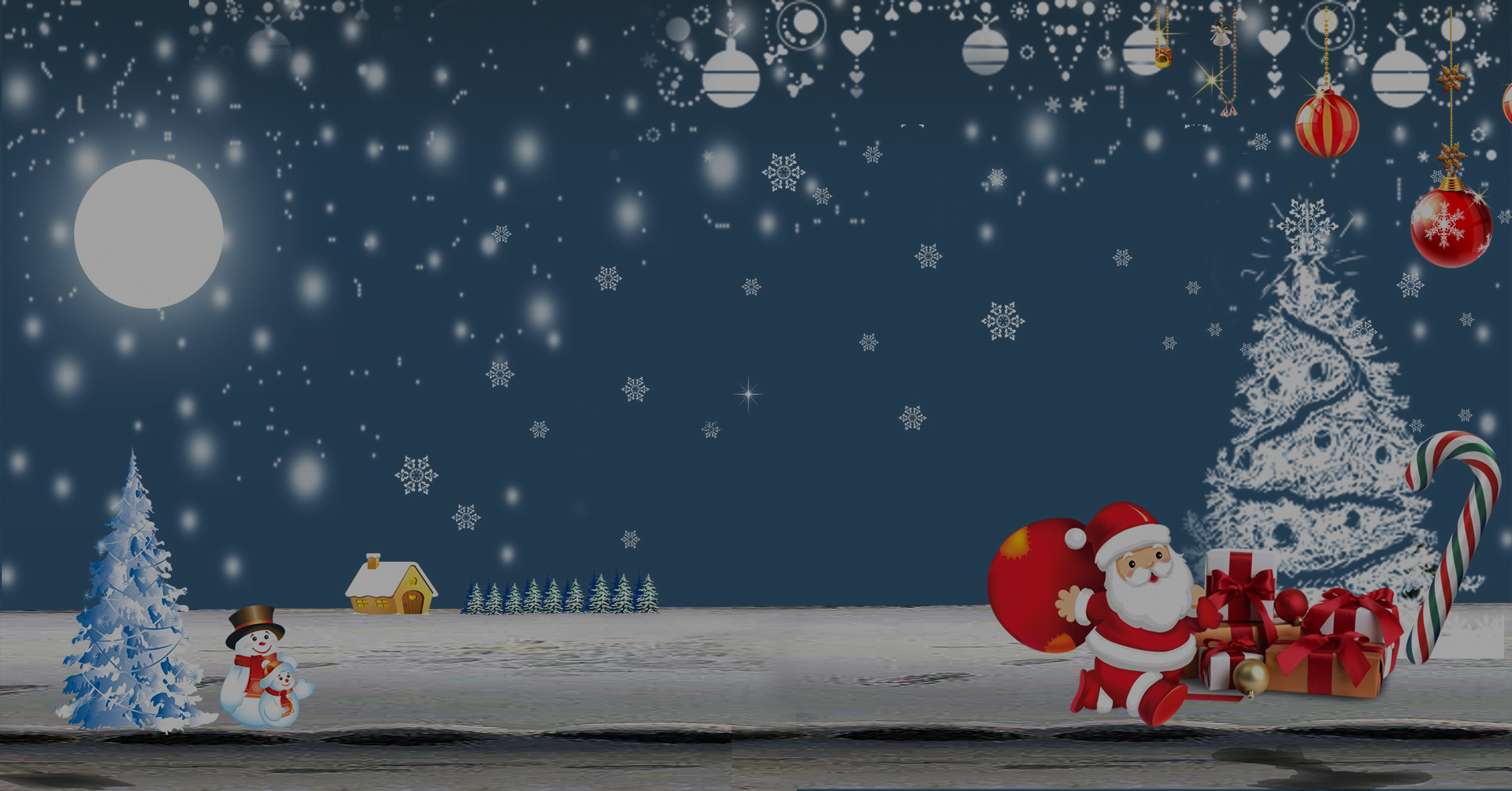 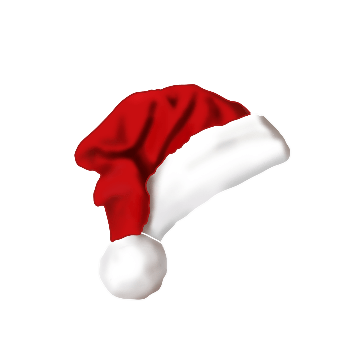 感谢收看
The user can demonstrate on a projector or computer or print the it into a film to be used in a wider fielddemonstrate on a projector or computer or print the t into a film to be usedtrate on a projector or computer or print the it into a film to be used in a wider field
圣诞节营销活动策划书
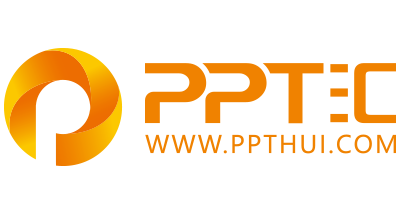 上万精品PPT模板全部免费下载
PPT汇    www.ppthui.com
PPT模板下载：www.ppthui.com/muban/            行业PPT模板：www.ppthui.com/hangye/
工作PPT模板：www.ppthui.com/gongzuo/         节日PPT模板：www.ppthui.com/jieri/
[Speaker Notes: 模板来自于 https://www.ppthui.com    【PPT汇】]